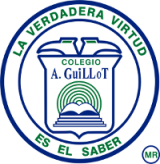 Colegio Alejandro Guillo
Clave 1298
Equipo No. 3
Bitácora interdisciplinaria de “La conservación y destrucción de nuestro planeta
Ciclo escolar 2018-2019
Fechas tentativas
Inicio:18 Febrero 2019
Término: 12 Abril 2019
Integrantes:
Lengua Española: Karen Hernández Rahal
Química . Xochitl Equihua Pérez
Derecho. Lourdes Luna Rangel

Ciclo escolar 2018 - 2019
La conservación o destrucción de nuestro planeta
Índice
5.a  Productos generados en la primera sesión de trabajo. Productos:
1. Producto 1. C.A.I.A.C. Conclusiones Generales.
2. Producto 3. Fotografías de la sesión tomadas por los propios grupos y la persona asignada para tal fin.
5.b    Organizador gráfico que muestre los contenidos y conceptos de todas las asignaturas involucradas  en el proyecto y su interrelación.(Producto 2.)
5.c    Introducción o justificación y descripción del proyecto.
5.d    Objetivo general del proyecto y de cada asignatura involucrada.
5.e    Pregunta generadora, pregunta guía, problema a abordar, asunto a resolver o a probar,    propuesta, etcétera, del proyecto(s) a realizar.
5.f    Contenido.  Temas y productos propuestos, organizados en forma cronológica.   Integrar diferentes tipos de evidencias o herramientas, por ejemplo:  Manuscritas, digitales, impresas, físicas, documentos para  planeación y seguimiento, etc.
5.g   Formatos e instrumentos para/con la planeación, seguimiento, evaluación, autoevaluación y coevaluación.
5.h    Reflexión sobre el proceso de planteamiento del proyecto.  Logros alcanzados y aspectos a mejorar, expectativas para su realización.
5.i   Productos del 4 en adelante.
Colegio Alejandro Guillot
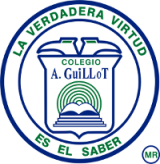 La conservación o destrucción de nuestro planeta
5.a  Productos generados en la primera sesión de trabajo.
Producto 1. Conclusiones Generales
Colegio Alejandro Guillot
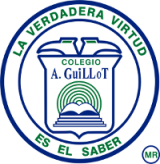 La conservación o destrucción de nuestro planeta
Colegio Alejandro Guillot
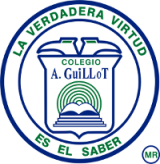 La conservación o destrucción de nuestro planeta
Colegio Alejandro Guillot
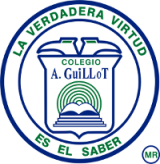 La conservación o destrucción de nuestro planeta
Producto 3. Evidencia Fotográfica
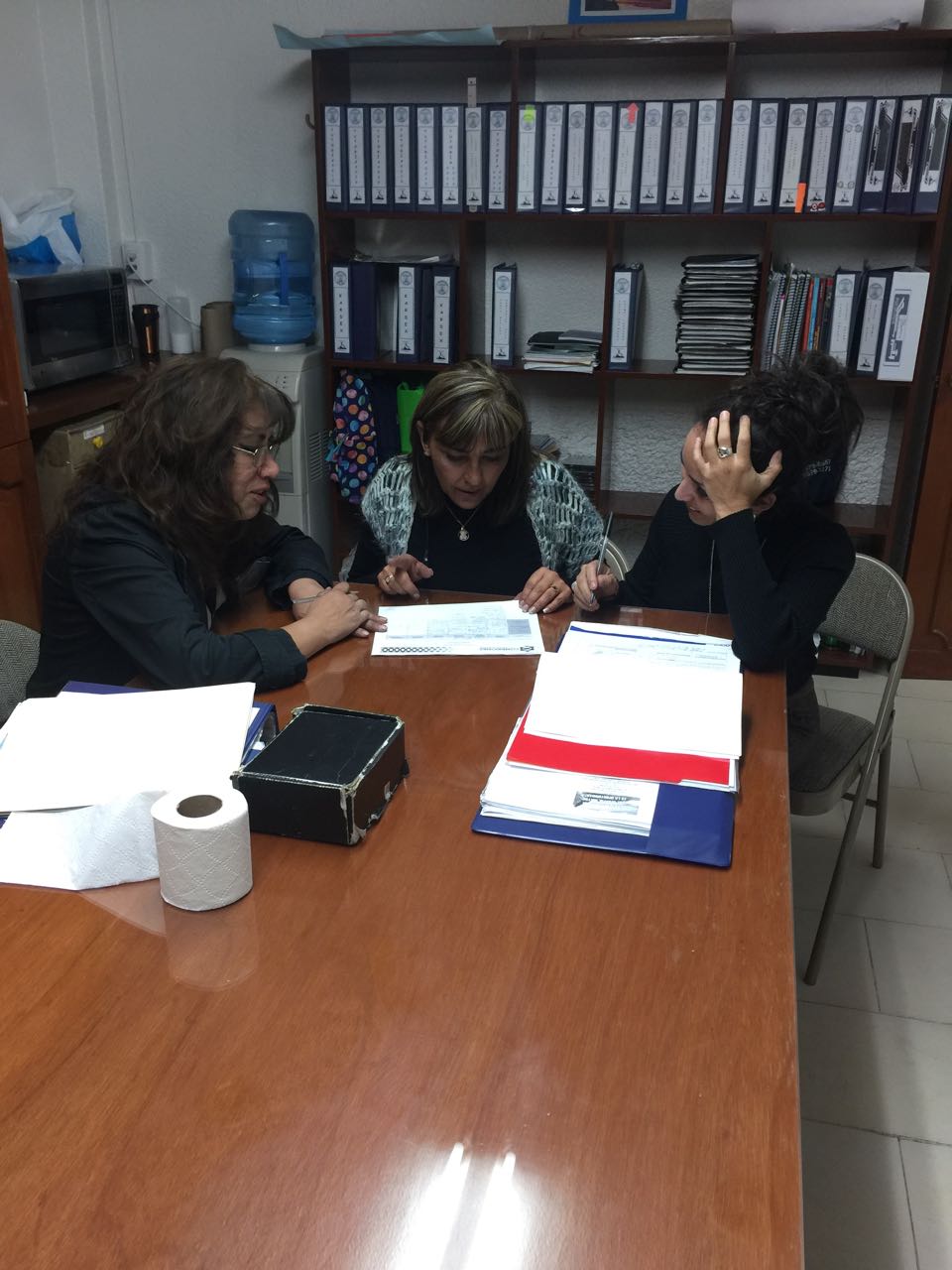 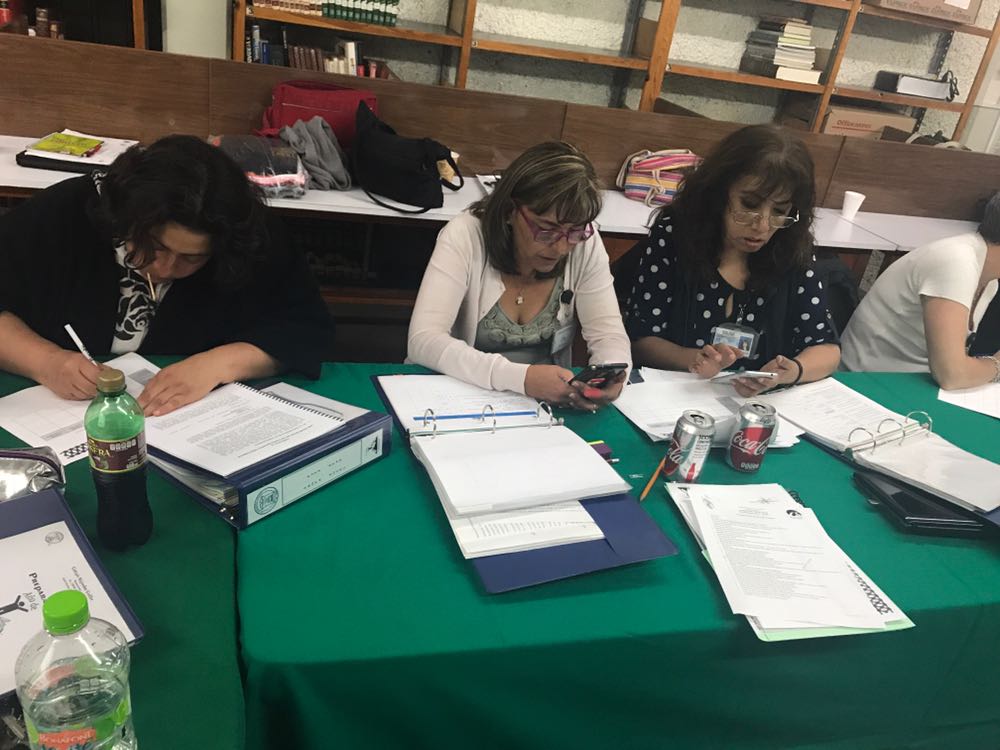 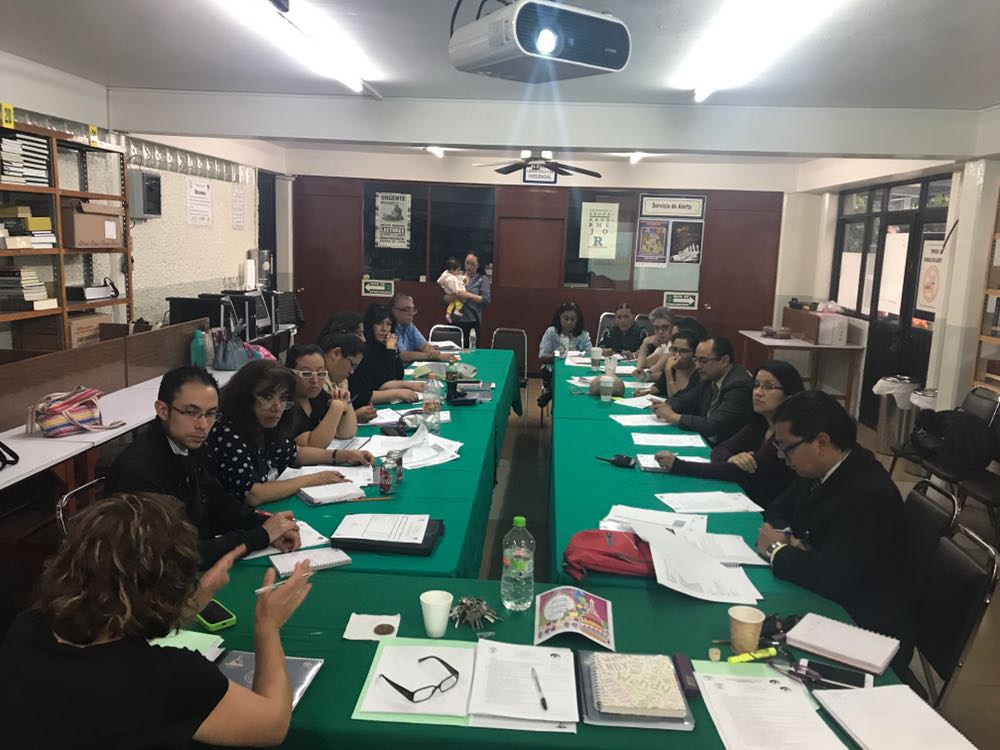 Colegio Alejandro Guillot
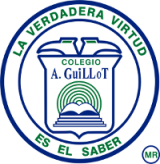 La conservación o destrucción de nuestro planeta
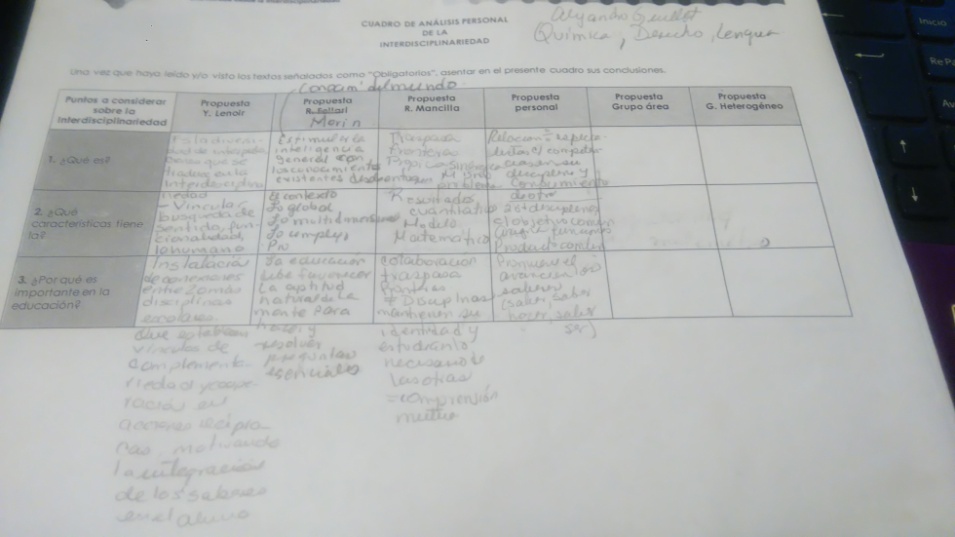 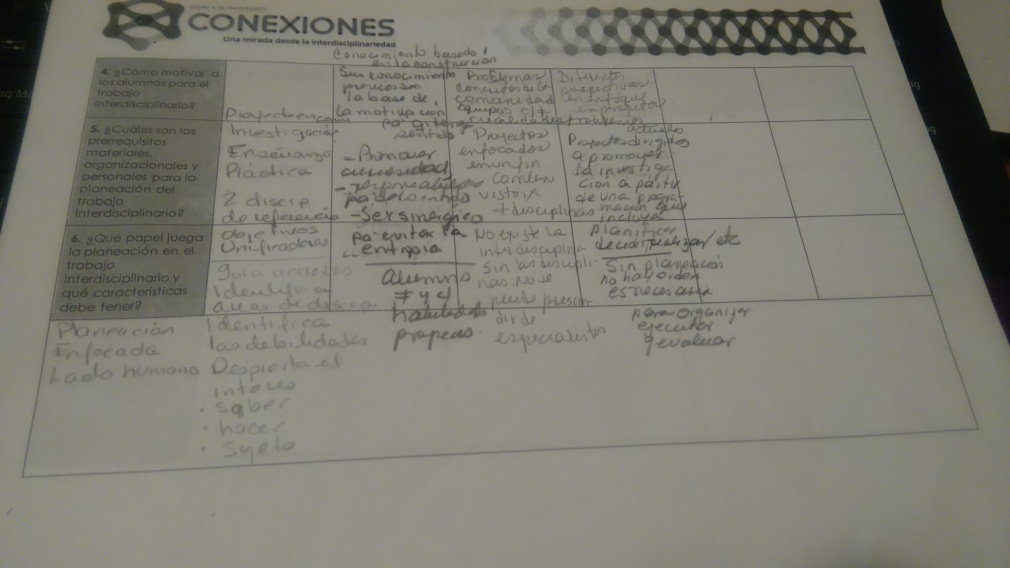 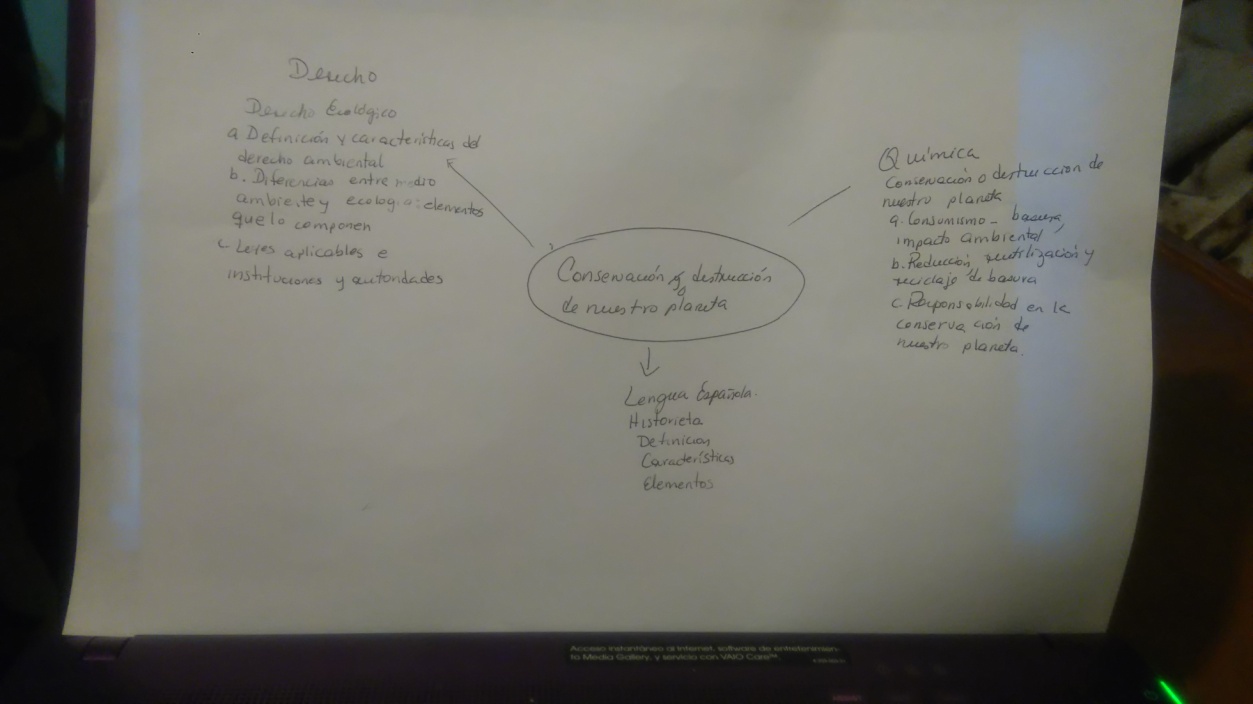 Colegio Alejandro Guillot
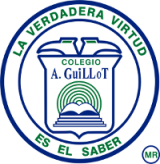 La conservación o destrucción de nuestro planeta
5.b       Producto 2. Organizador Gráfico
Química
Conservación o destrucción de nuestro planeta
Consumismo – basura, impacto ambiental.
Reducción, reutilización y reciclaje de basura
Responsabilidad en la conservación de nuestro planeta.
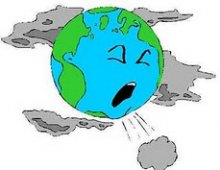 Derecho
Derecho Ecológico
Definición y características del derecho ambiental
Diferencias entre medio ambiente y ecología: elementos que lo componen.
Leyes aplicables e instituciones y autoridades
Lengua Española
Historieta
Definición.
Características
Elementos.
Colegio Alejandro Guillot
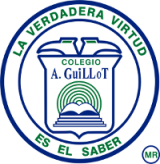 La conservación o destrucción de nuestro planeta
5.c Introducción o Justificación
Colegio Alejandro Guillot
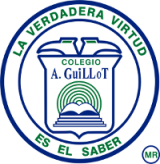 La conservación o destrucción de nuestro planeta
5.c  Descripción del proyecto.
El daño al medio ambiente y sus efectos ecológicos se pueden abordar desde las diferentes asignaturas abordando los siguientes puntos:
Química: Investigación científica que aborde las repercusiones a la salud y al medio ambiente.
Derecho: El marco jurídico que trata el análisis de las diferentes leyes …..
Lengua española Se creará una historieta con 15 viñetas, diálogos, globos, creación de personajes, cuidando el proceso de redacción y ortografía, en esta historieta con el mensaje de conciencia hacia el ser humano y cuidado del planeta.
Colegio Alejandro Guillot
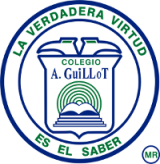 La conservación o destrucción de nuestro planeta
5.d Objetivo general del proyecto.
Proponer y difundir soluciones para el cuidado del medio ambiente y la conservación del planeta a través de la investigación plasmada en una historieta.
Colegio Alejandro Guillot
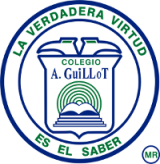 La conservación o destrucción de nuestro planeta
5.d Objetivo o propósitos a alcanzar, de cada asignatura involucrada
Química:
Comprender las consecuencias sociales y ambientales que nos trae el consumismo.

Crear conciencia de que tenemos la obligación tanto  ética como moral de que es necesario ser consumidores responsables para el cuidado de nuestro planeta.
Colegio Alejandro Guillot
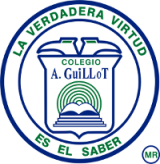 La conservación o destrucción de nuestro planeta
Derecho:
Conocimiento del problema

Crear conciencia del daño causado al medio ambiente y al hombre.

Promover medidas preventivas para evitar que el daño sea irreversible
Colegio Alejandro Guillot
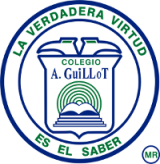 La conservación o destrucción de nuestro planeta
Lengua española:


Crear conciencia por medio de una historieta del cuidado del planeta por parte del ser humano, así mismo, conocer las consecuencias del daño ecológico presenta y futuro.
Colegio Alejandro Guillot
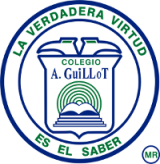 La conservación o destrucción de nuestro planeta
5.e Pregunta generadora, pregunta guía, problema a abordar, asunto a resolver o a aprobar, propuesta, etc., del proyecto a realizar
Disciplina Química: ¿Por qué el hombre no se ha preocupado realmente por el cuidado del medio ambiente?, ¿Por qué hay tanta información y no se ha hecho realimente mucho por esto? ¿Qué podría hacer para que la población comprenda esta situación?
 
Disciplina Derecho: ¿Cómo se genera?, ¿Qué efectos o consecuencias lo provocan? , ¿Qué daños produce?,  ¿Cuáles son las consecuencias para evitarla o mejorarla?
 
Disciplina Lengua Española.  ¿Qué tipo de relato podría crear conciencia del cuidado del planeta y de la salud del ser humano?
Colegio Alejandro Guillot
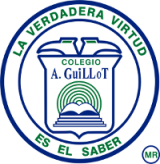 La conservación o destrucción de nuestro planeta
5.f Temas y productos propuestos, organizados en forma cronológica
Química:
Consumismo-basura-impacto ambiental.
Reducción, reutilización y reciclaje de basura.
Responsabilidad en la conservación del planeta.

Productos:
Investigación bibliográfica, hemerográfica, mesográfica, sobre “Consumismo-basura-impacto ambiental.”
Reducción, reutilización y reciclaje de basura.
Responsabilidad en la conservación del planeta.
Elaboración de mapas conceptuales.
Búsqueda de videos de concientización sobre el cuidado del planeta, 
Trabajar con los equipos de las otras materias para la creación de la historieta con la información recabada.
Colegio Alejandro Guillot
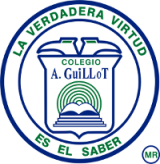 La conservación o destrucción de nuestro planeta
Derecho:
Derecho ecológico
Definición y características de desarrollo ambiental.
Diferencias entre medio ambiente y ecología.
Leyes aplicables a instituciones y autoridades

Productos:
Videos o documentales.
Investigación sobre Derecho ecológico.
Elaboración de mapas mentales.
Realizar mesas redondas de debate
Colegio Alejandro Guillot
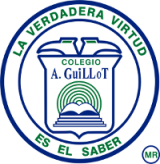 La conservación o destrucción de nuestro planeta
Lengua Española:
Formas del discurso: Diálogo, monólogo.
Análisis y creación de personajes.
Ortografía, puntuación y redacción

Productos:
Investigación de qué es y cómo se hace una historieta.
Investigar diferentes tipos de estilos de dibujos y viñetas.
Crear personajes.
Redacción de la historia.
Redactar la historia sin diálogos.
Crear boceto
Colegio Alejandro Guillot
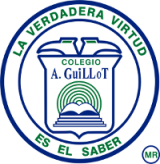 La conservación o destrucción de nuestro planeta
5 g  Formatos e instrumentos para la planeación
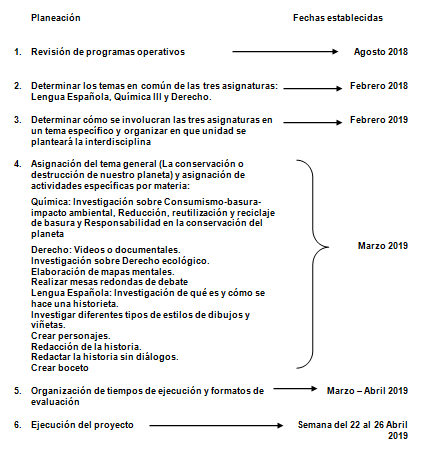 PLANEACIÓN
GENERAL
Colegio Alejandro Guillot
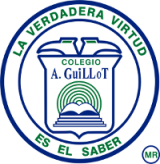 La conservación o destrucción de nuestro planeta
5 g  Formatos e instrumentos para la planeación,día a día
Colegio Alejandro Guillot
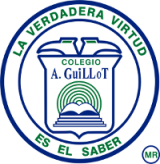 La conservación o destrucción de nuestro planeta
Colegio Alejandro Guillot
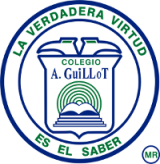 La conservación o destrucción de nuestro planeta
Colegio Alejandro Guillot
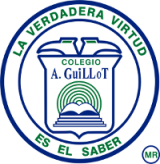 La conservación o destrucción de nuestro planeta
5 g  Formatos e instrumentos para la evaluación
Colegio Alejandro Guillot
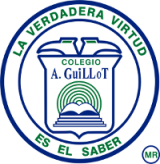 La conservación o destrucción de nuestro planeta
5 g  Formatos e instrumentos para la, evaluación.
Rúbrica de historieta
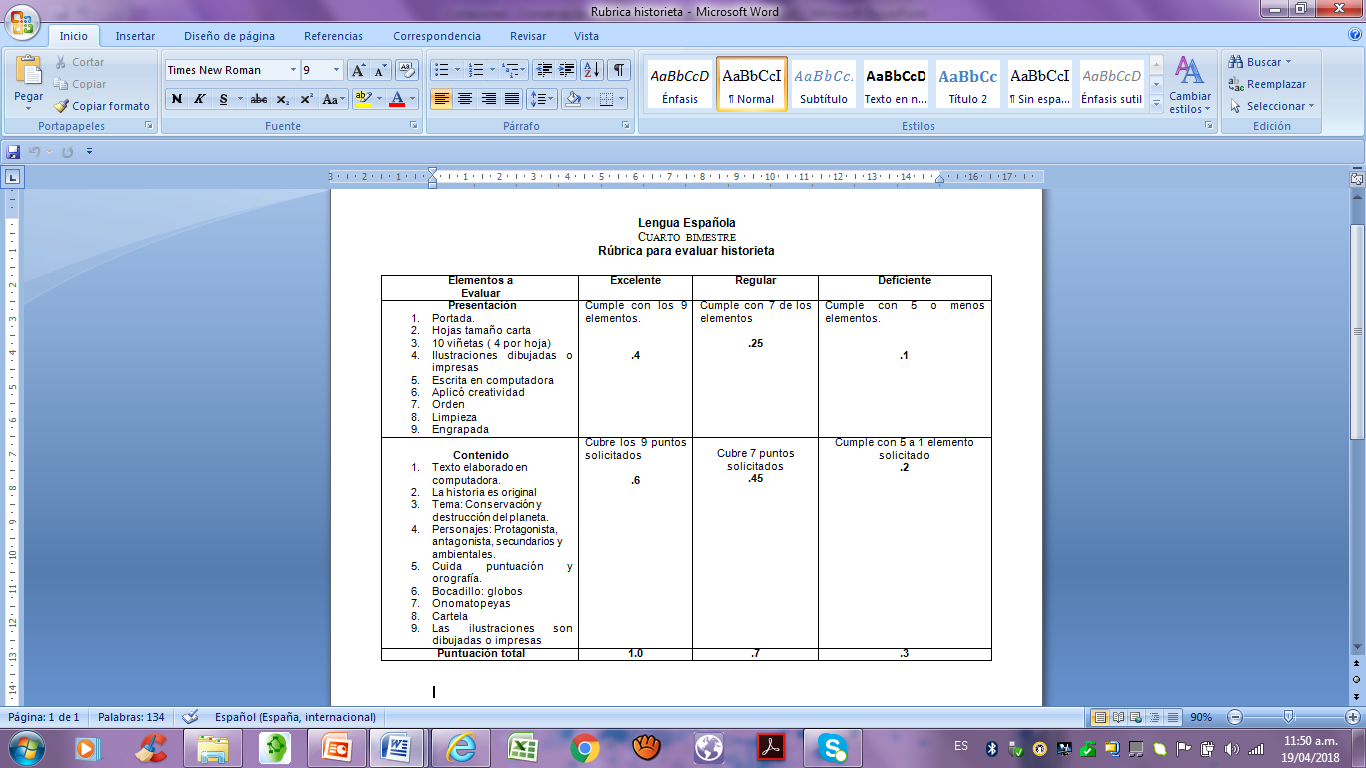 Colegio Alejandro Guillot
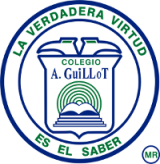 La conservación o destrucción de nuestro planeta
5 g  Formatos e instrumentos para autoevaluación
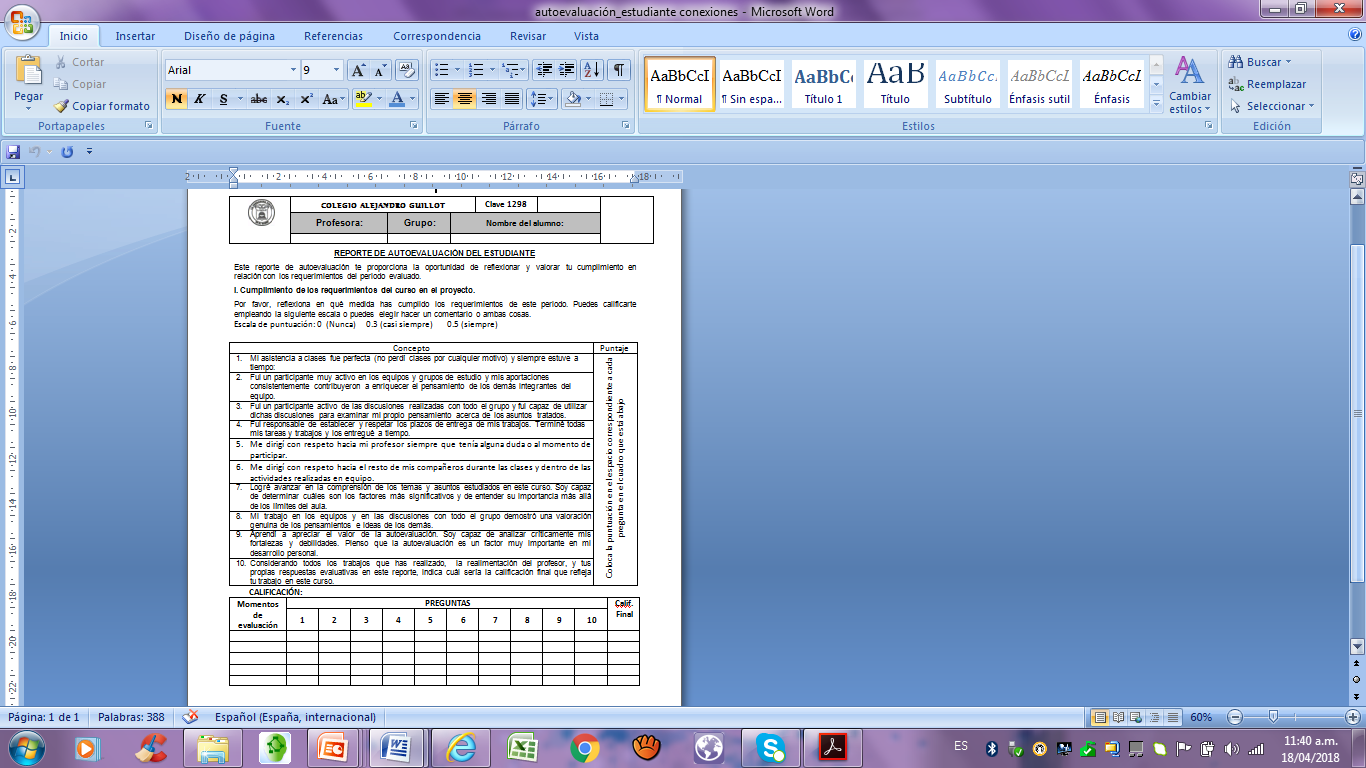 Colegio Alejandro Guillot
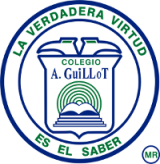 COEVALUACIÓN
La conservación o destrucción de nuestro planeta
5 g  Formatos e instrumentos para la coevaluación
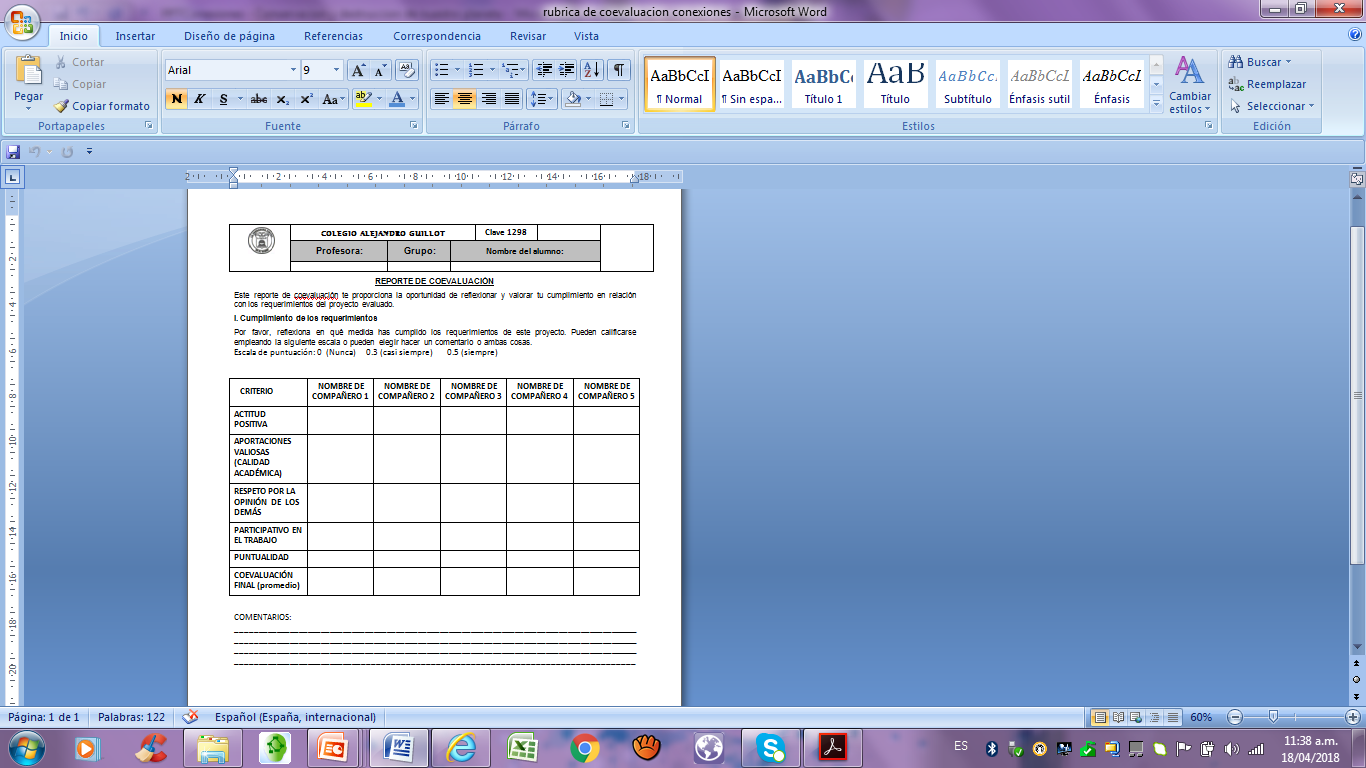 Colegio Alejandro Guillot
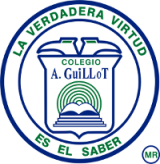 La conservación o destrucción de nuestro planeta
5.h Reflexión de Zona
Colegio Alejandro Guillot
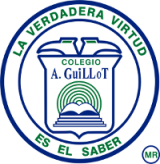 La conservación o destrucción de nuestro planeta
Colegio Alejandro Guillot
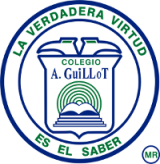 La conservación o destrucción de nuestro planeta
Colegio Alejandro Guillot
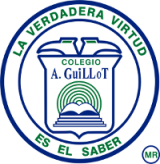 La conservación o destrucción de nuestro planeta
5i. Producto 4. Organizador gráfico. 
Preguntas esenciales
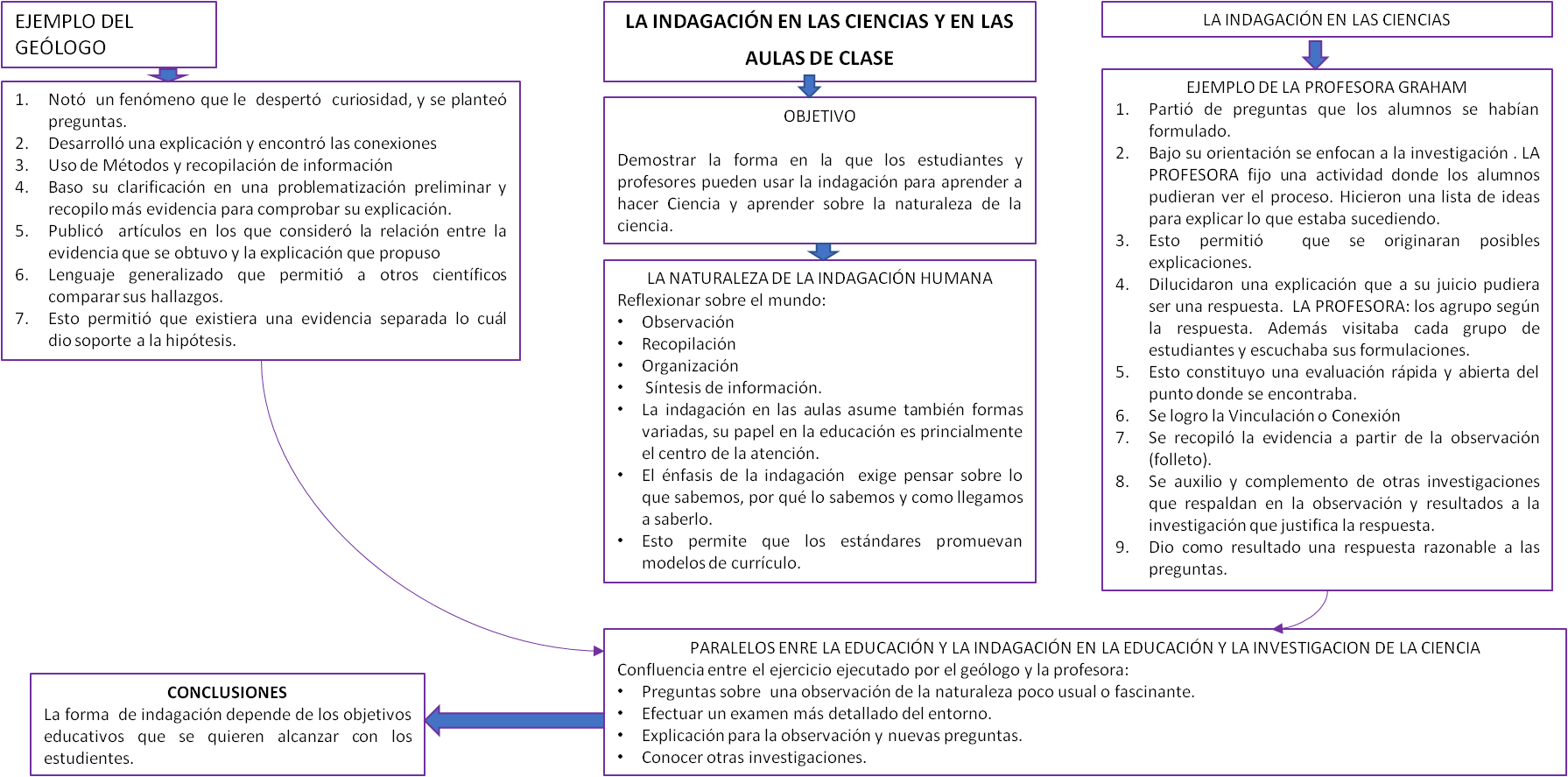 Colegio Alejandro Guillot
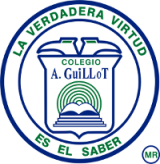 La conservación o destrucción de nuestro planeta
5i. Producto 5. Organizador gráfico. 
Proceso de indagación
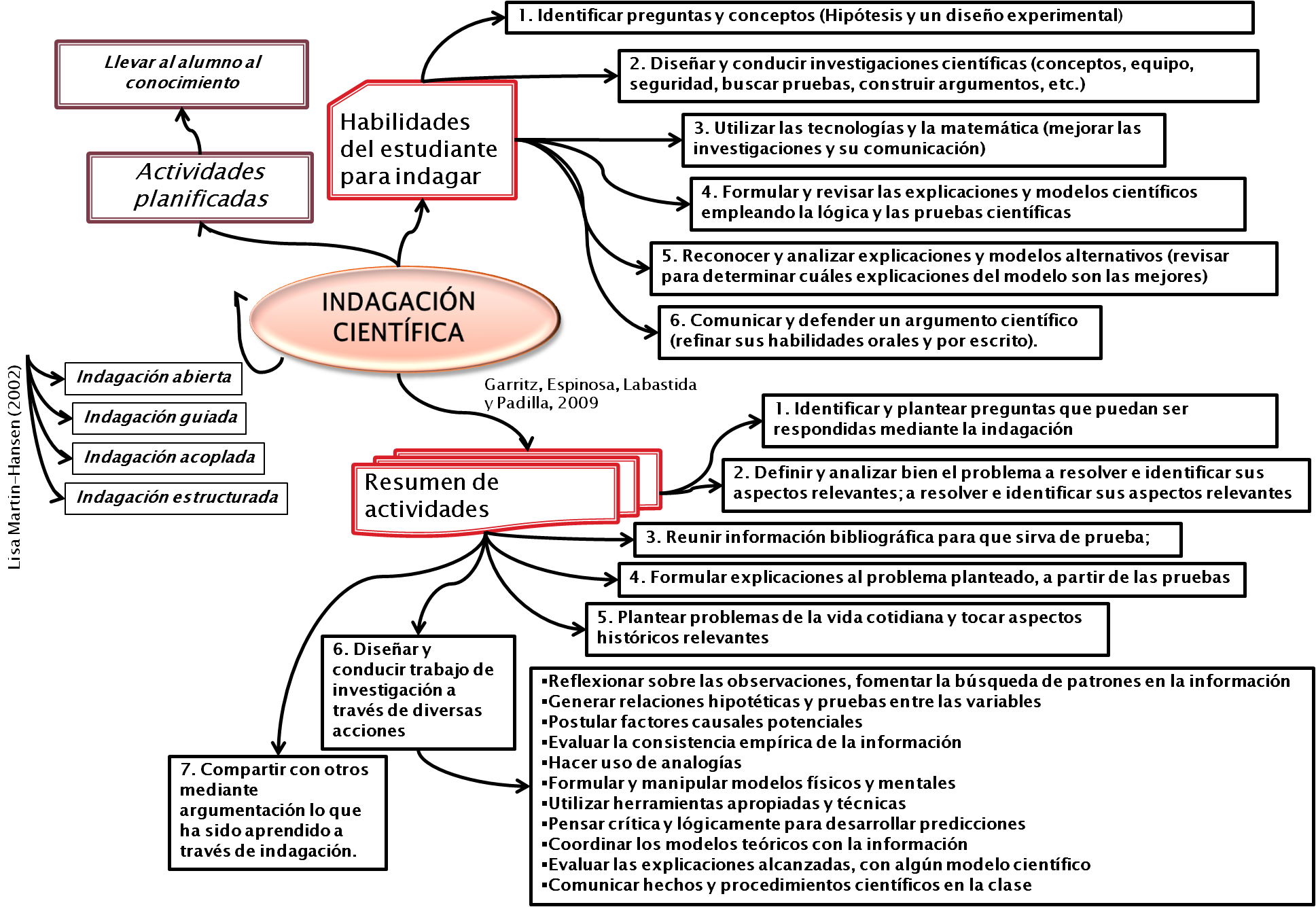 Colegio Alejandro Guillot
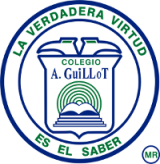 La conservación o destrucción de nuestro planeta
5i. Producto 6. AME GENERAL
Análisis de mesa de expertos.
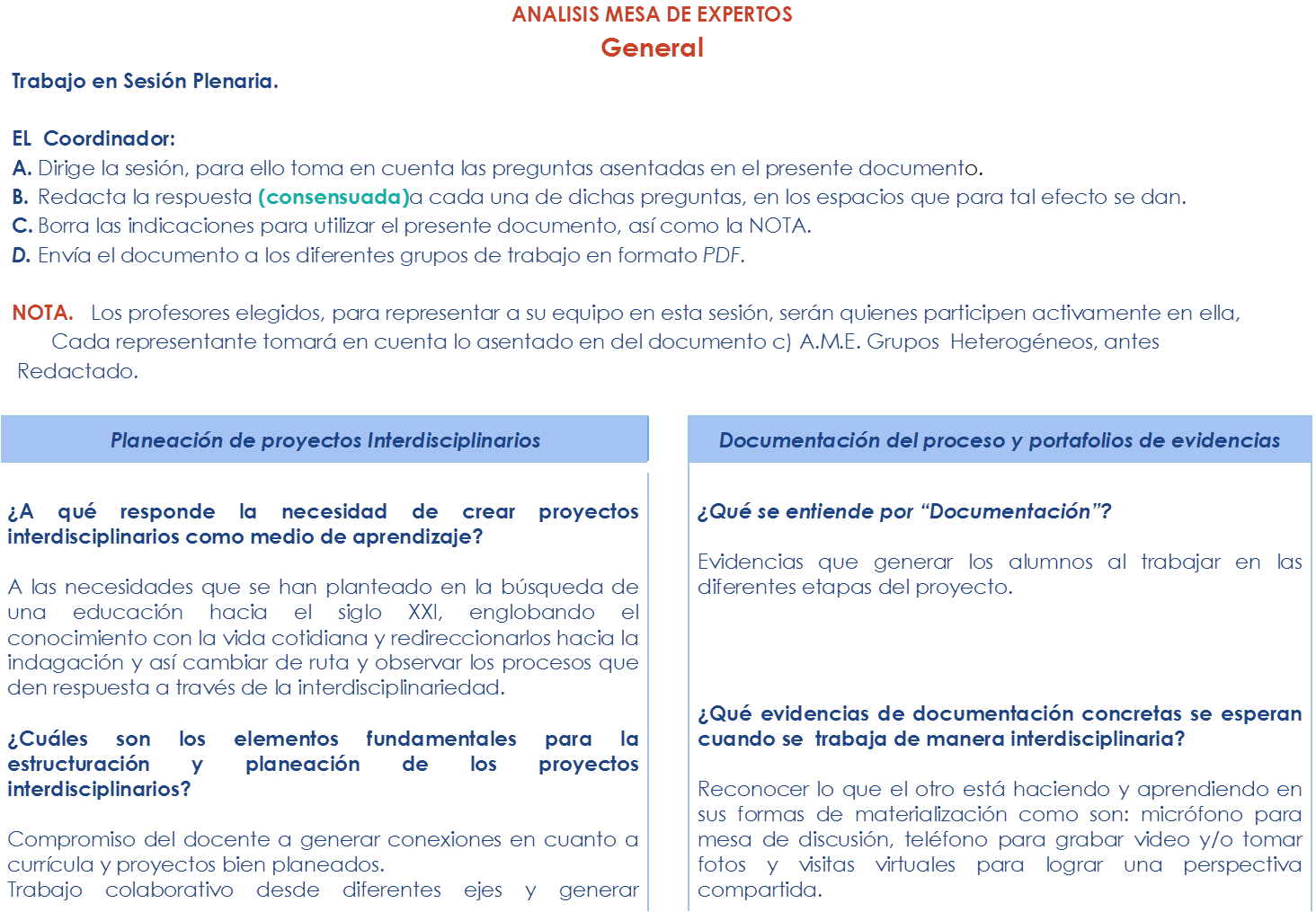 Colegio Alejandro Guillot
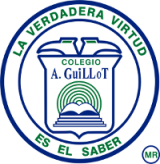 La conservación o destrucción de nuestro planeta
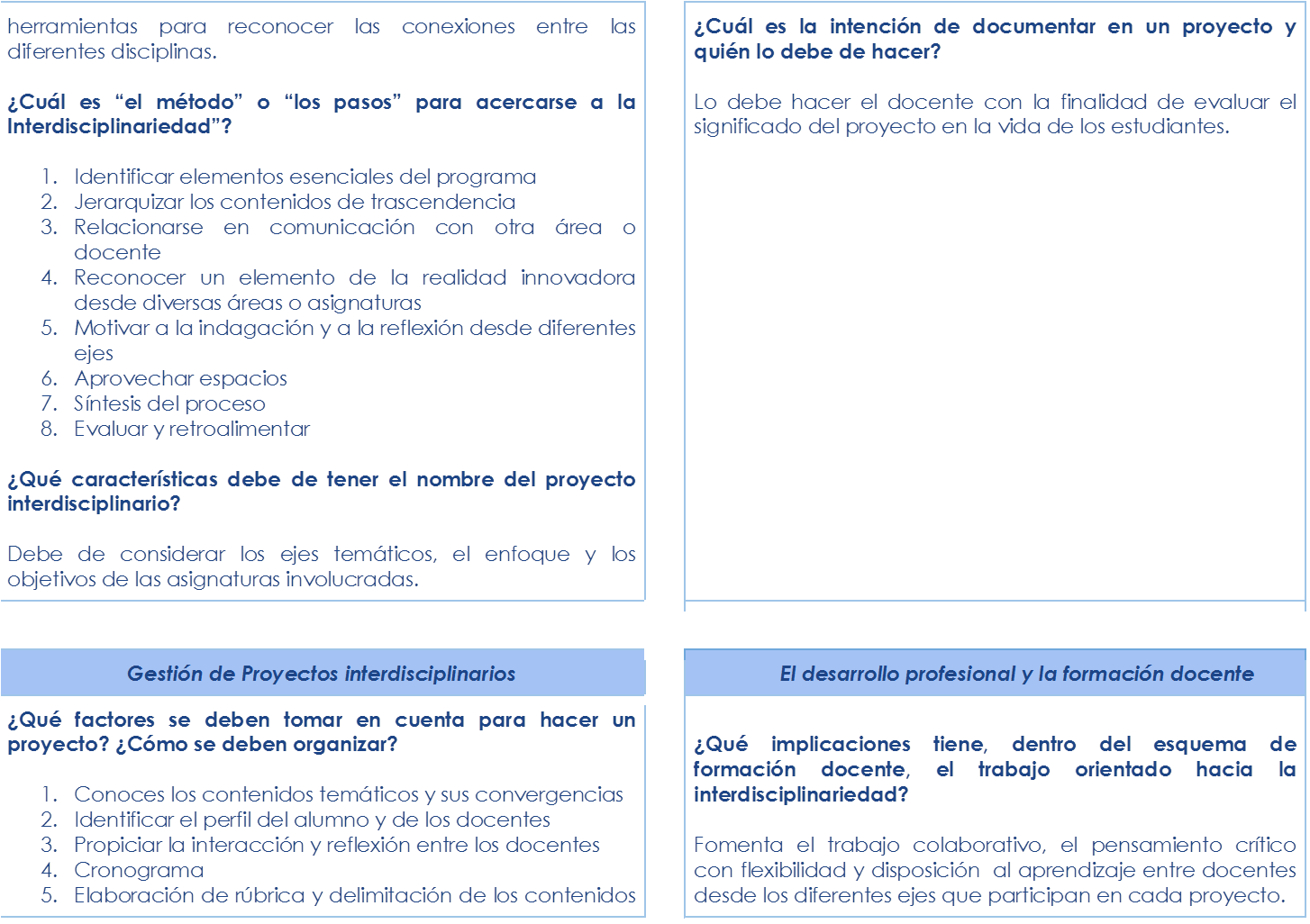 Colegio Alejandro Guillot
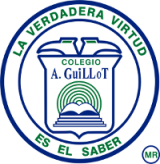 La conservación o destrucción de nuestro planeta
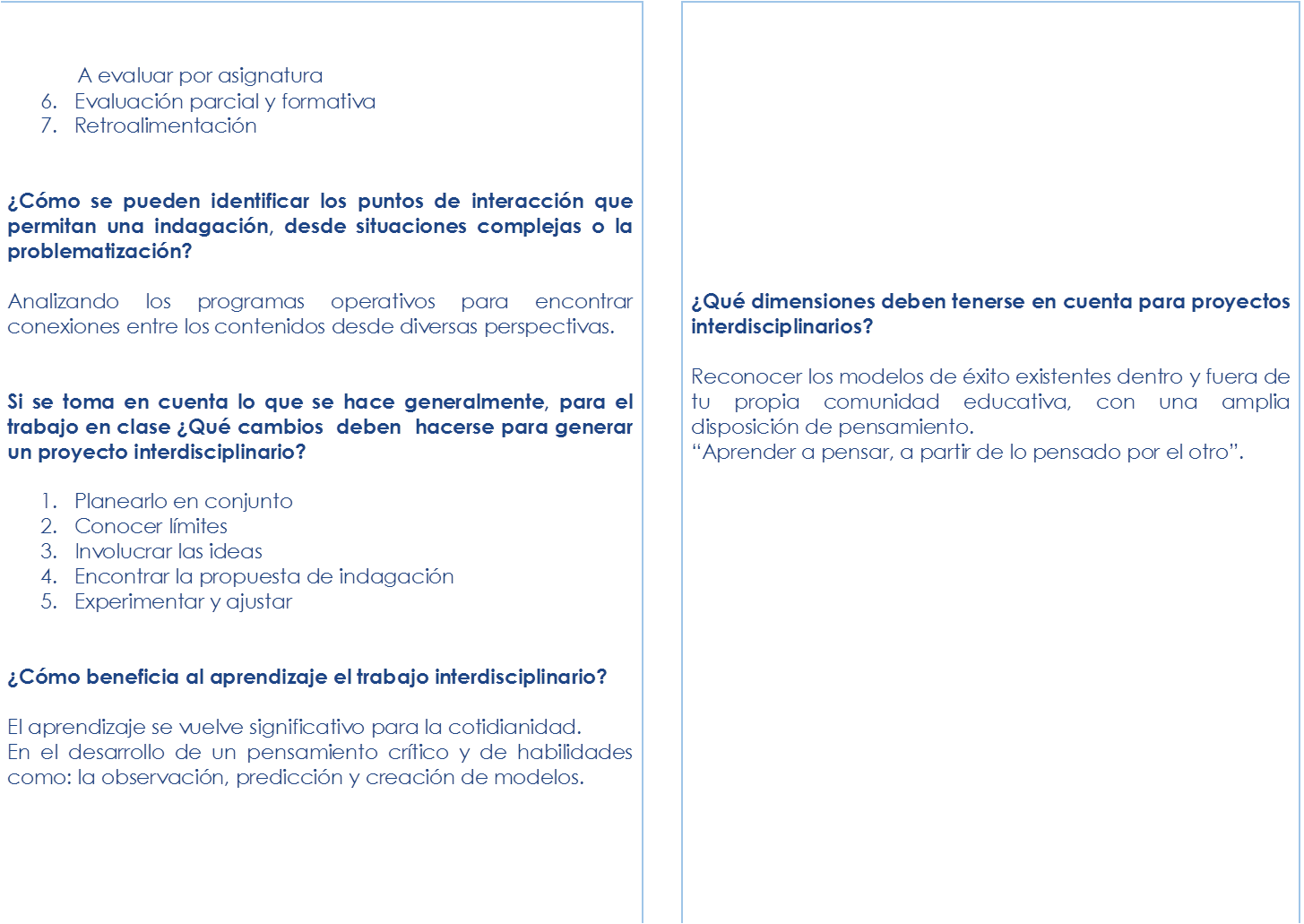 Colegio Alejandro Guillot
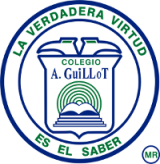 La conservación o destrucción de nuestro planeta
5i. Producto 7. E.I.P. RESUMEN
“Estructura inicial de planeación”
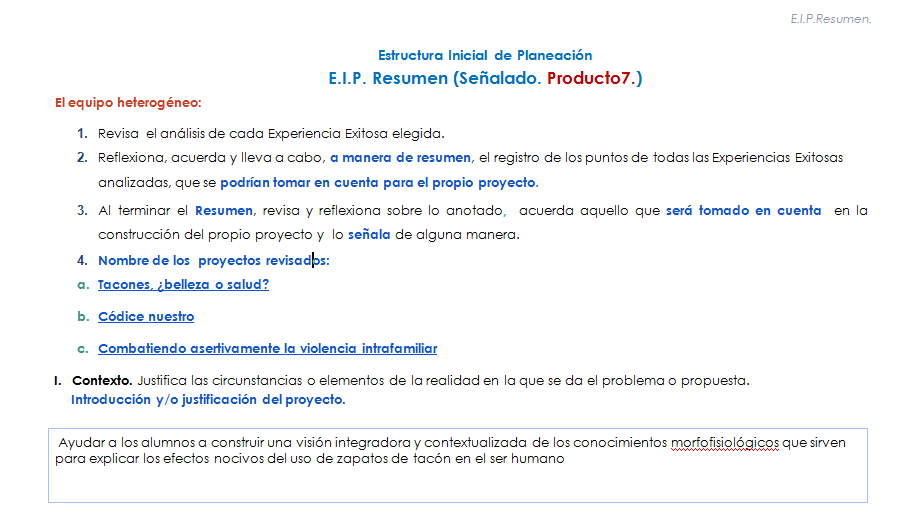 Colegio Alejandro Guillot
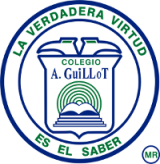 La conservación o destrucción de nuestro planeta
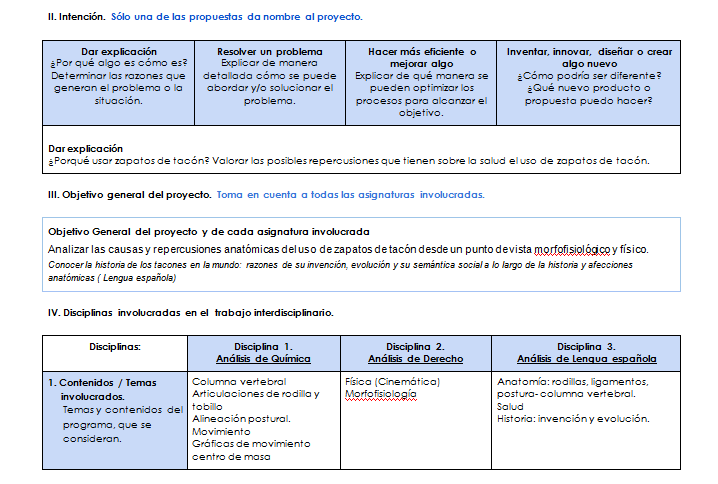 Colegio Alejandro Guillot
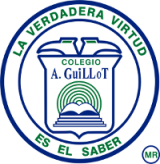 La conservación o destrucción de nuestro planeta
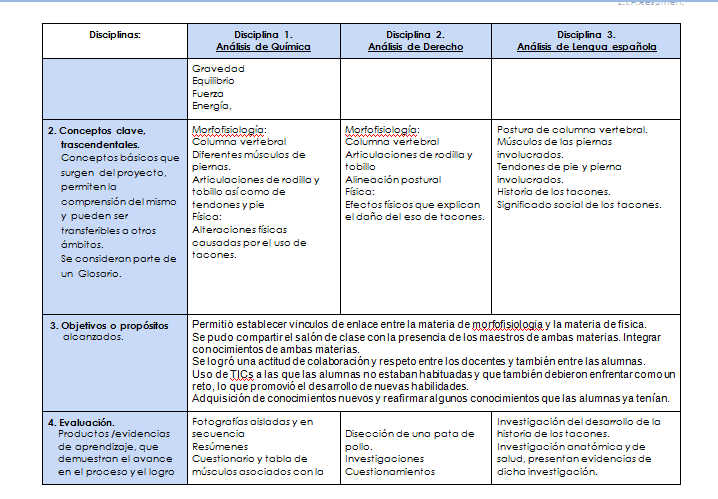 Colegio Alejandro Guillot
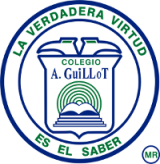 La conservación o destrucción de nuestro planeta
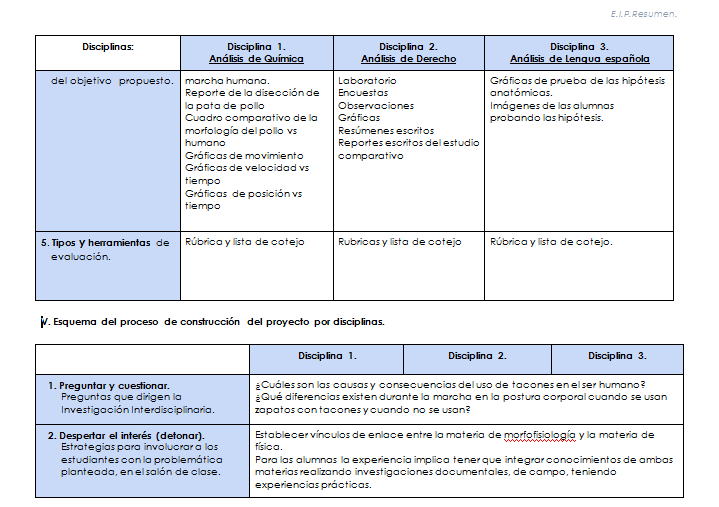 Colegio Alejandro Guillot
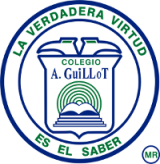 La conservación o destrucción de nuestro planeta
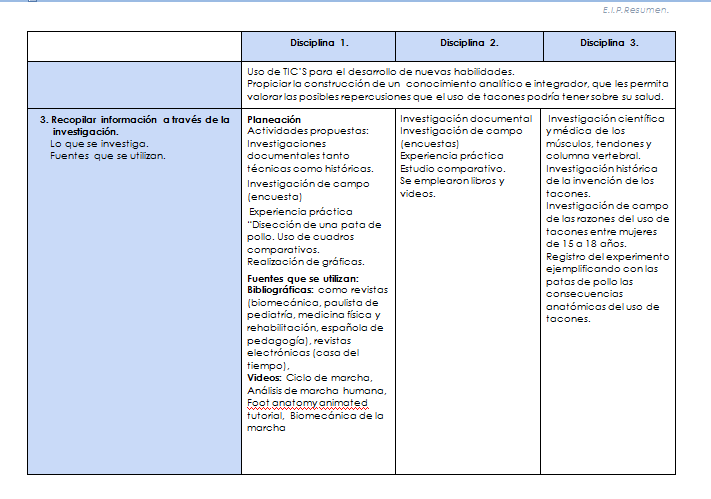 Colegio Alejandro Guillot
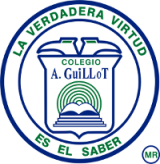 La conservación o destrucción de nuestro planeta
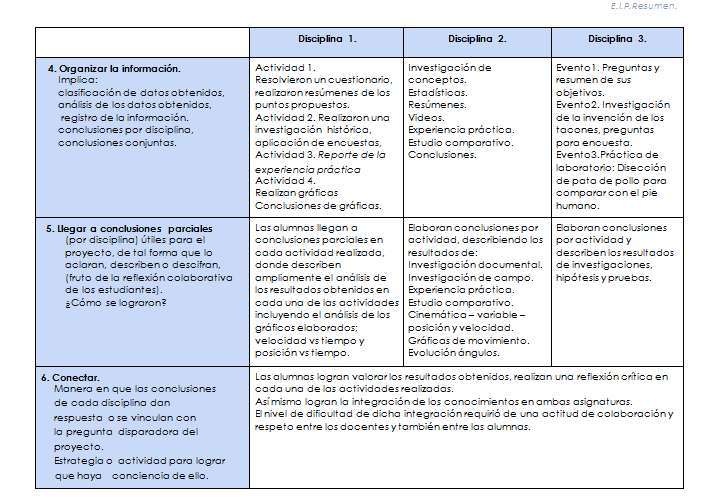 Colegio Alejandro Guillot
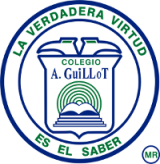 La conservación o destrucción de nuestro planeta
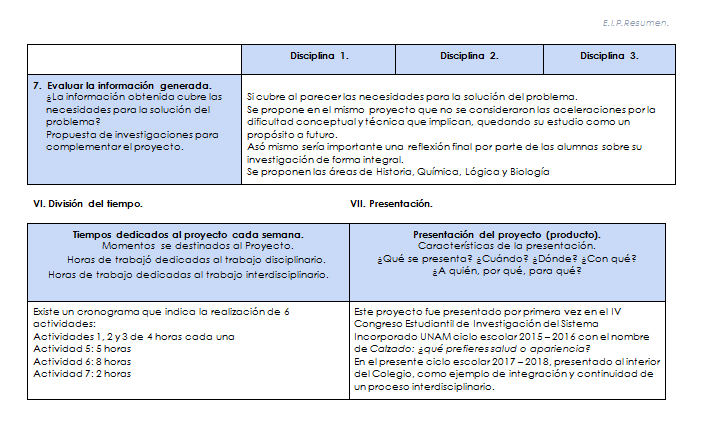 Colegio Alejandro Guillot
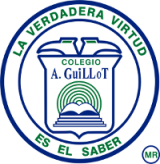 La conservación o destrucción de nuestro planeta
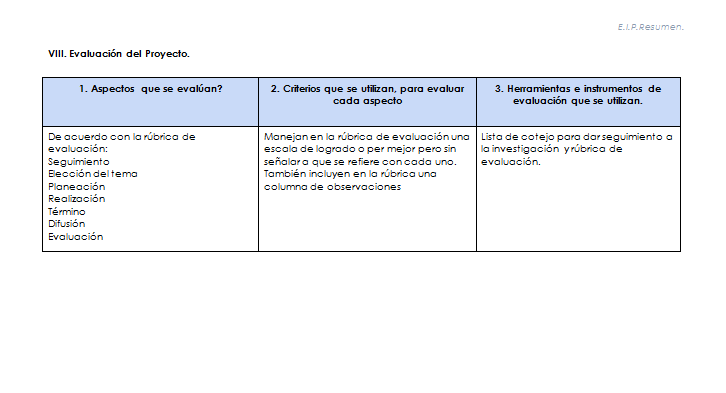 Colegio Alejandro Guillot
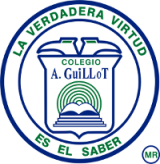 La conservación o destrucción de nuestro planeta
5i. Producto 8. E.I.P. ELABORACIÓN DEL PROYECTO
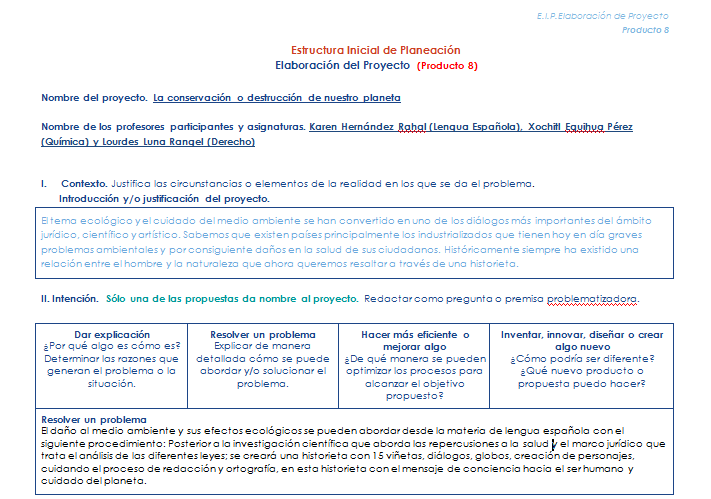 Colegio Alejandro Guillot
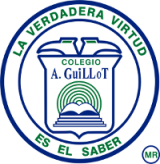 La conservación o destrucción de nuestro planeta
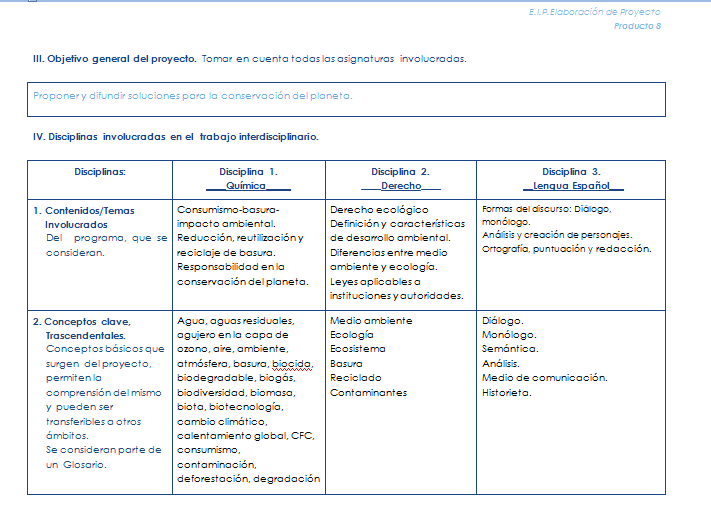 Colegio Alejandro Guillot
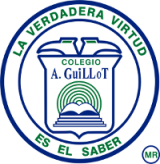 La conservación o destrucción de nuestro planeta
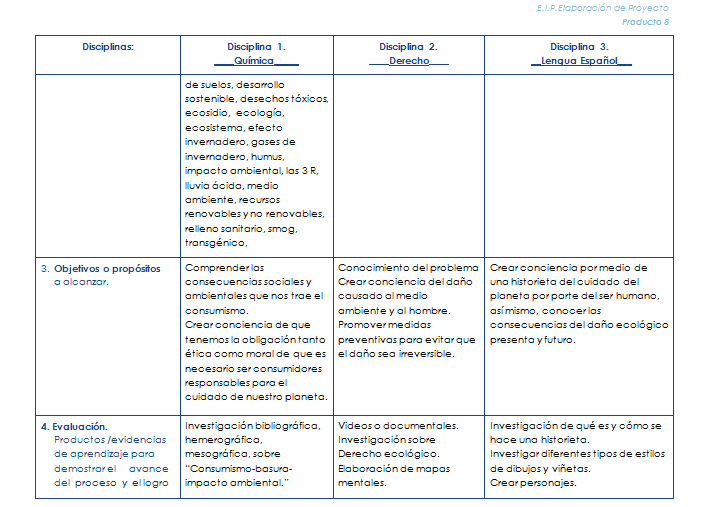 Colegio Alejandro Guillot
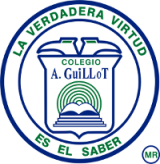 La conservación o destrucción de nuestro planeta
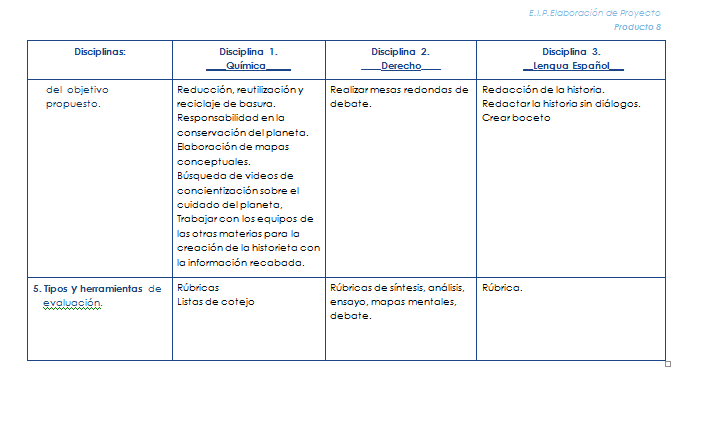 Colegio Alejandro Guillot
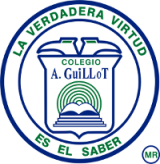 La conservación o destrucción de nuestro planeta
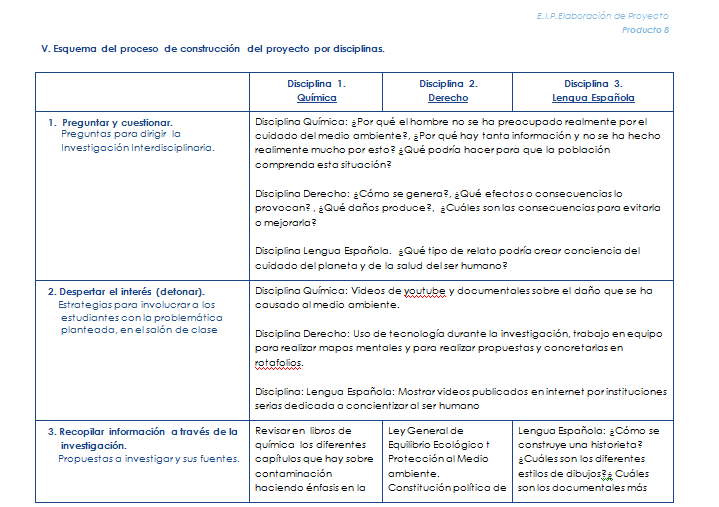 Colegio Alejandro Guillot
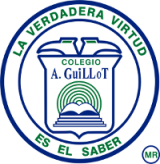 La conservación o destrucción de nuestro planeta
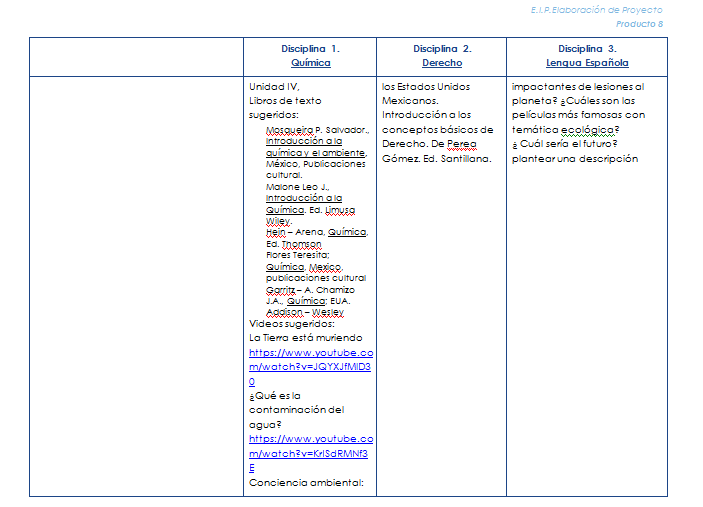 Colegio Alejandro Guillot
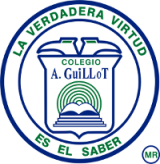 La conservación o destrucción de nuestro planeta
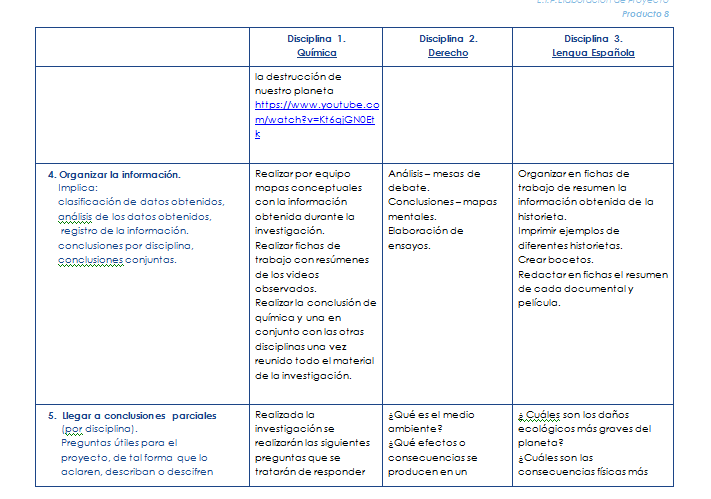 Colegio Alejandro Guillot
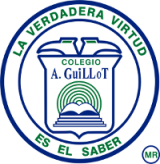 La conservación o destrucción de nuestro planeta
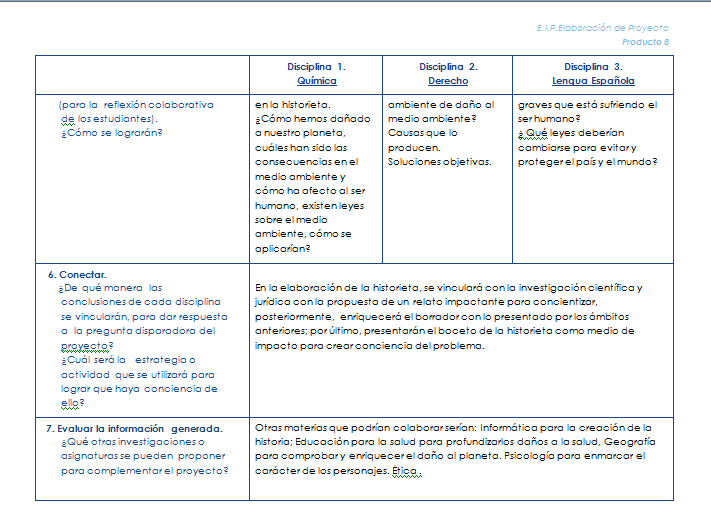 Colegio Alejandro Guillot
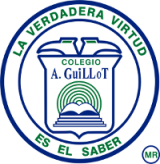 La conservación o destrucción de nuestro planeta
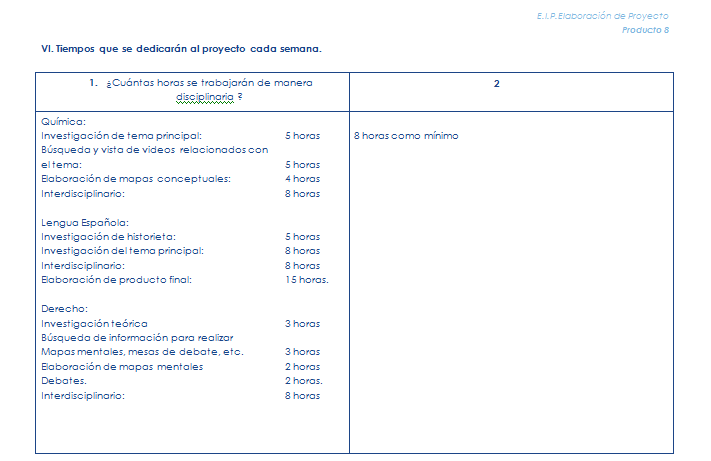 Colegio Alejandro Guillot
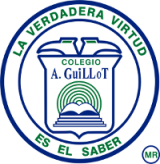 La conservación o destrucción de nuestro planeta
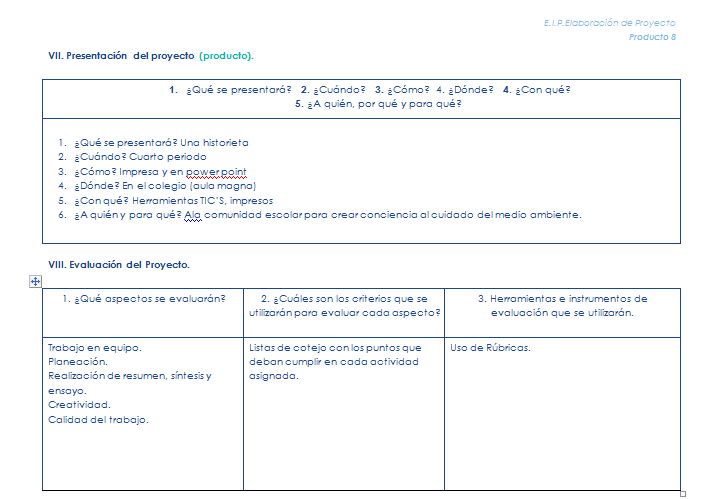 Colegio Alejandro Guillot
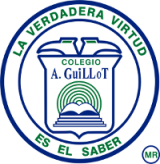 La conservación o destrucción de nuestro planeta
5i. Producto 9. Fotografías de la sesión
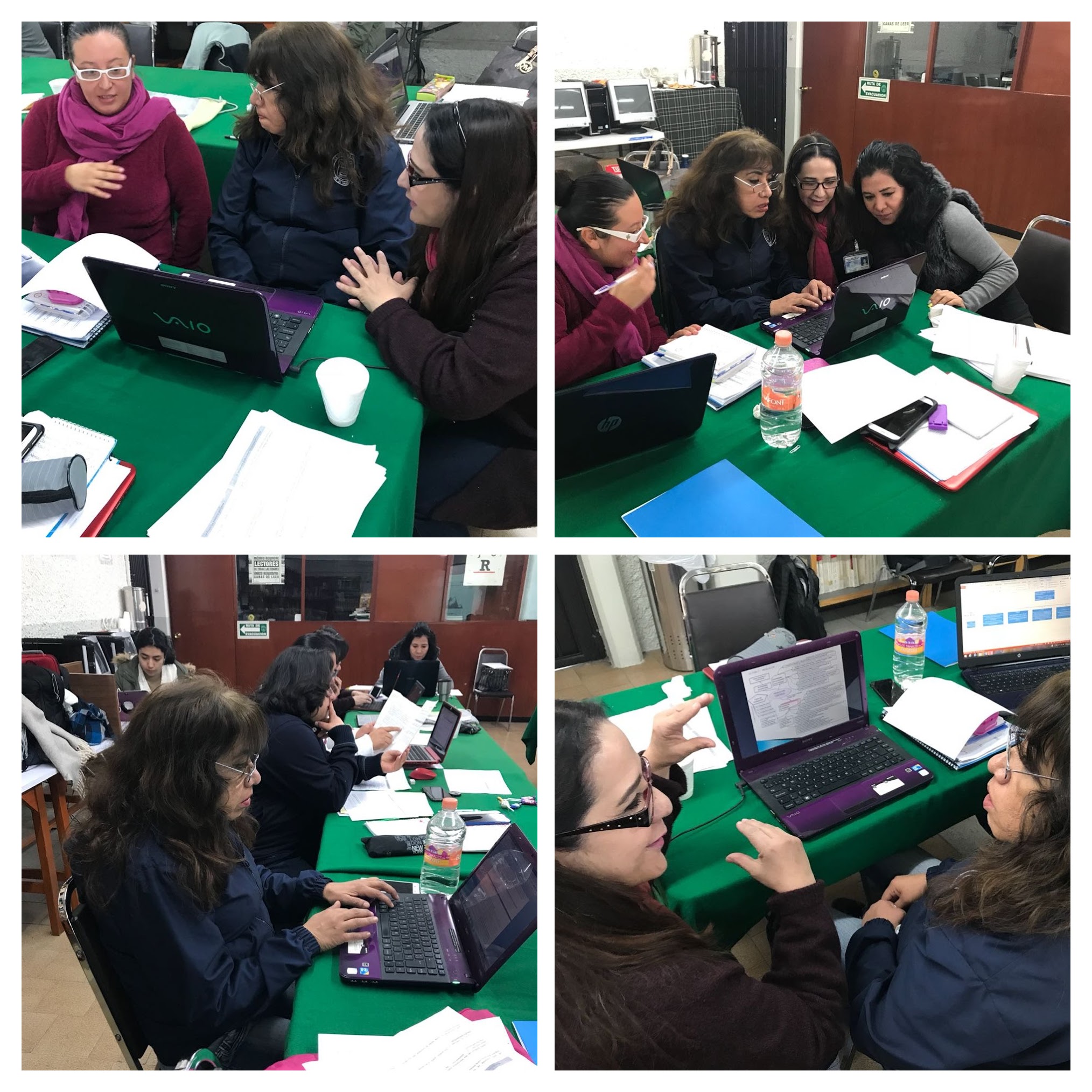 Colegio Alejandro Guillot
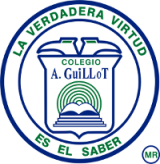 La conservación o destrucción de nuestro planeta
5i. Producto 10. Evaluación. Tipos, herramientas y productos de Aprendizaje.
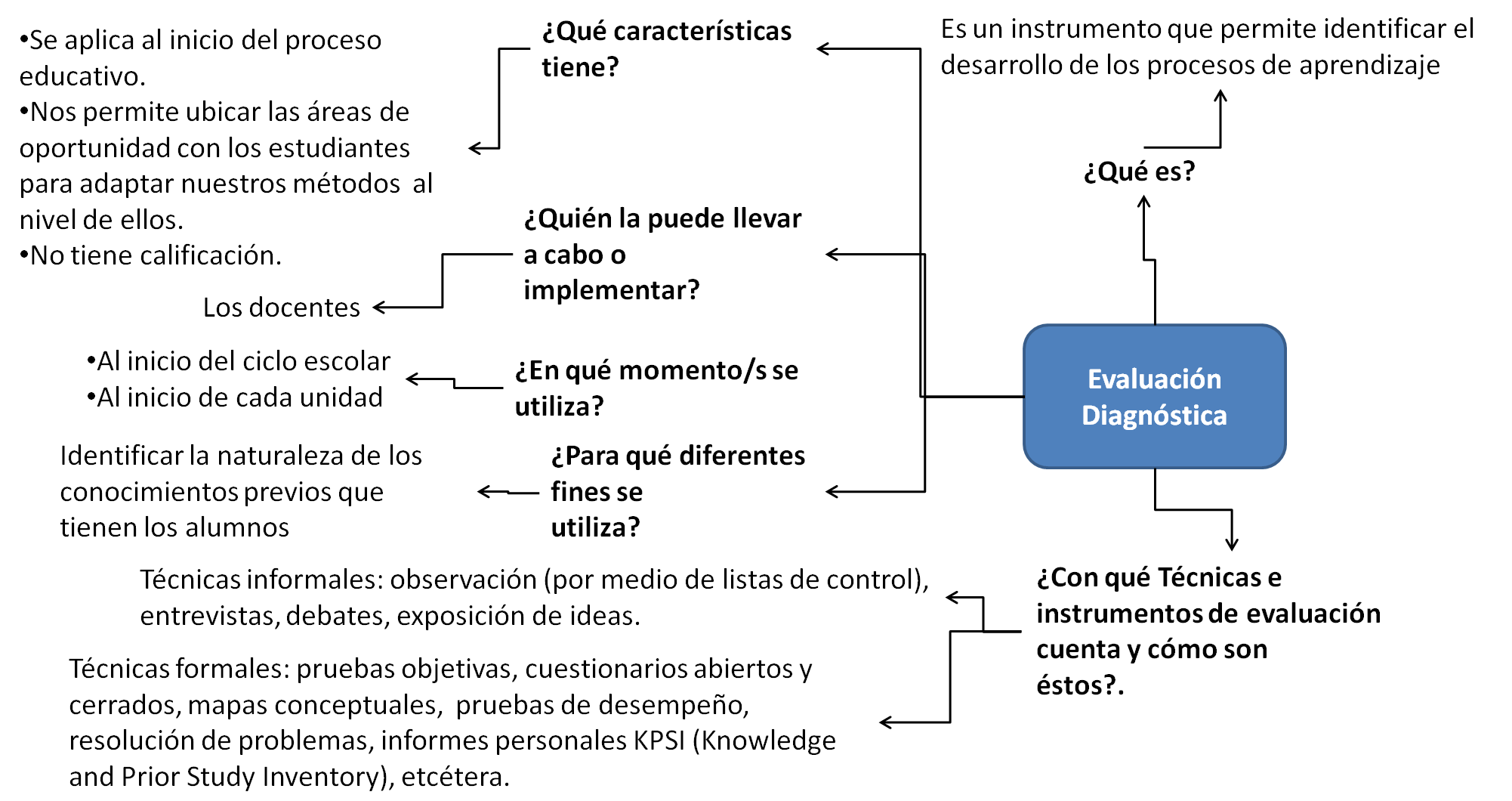 Colegio Alejandro Guillot
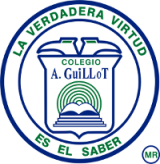 La conservación o destrucción de nuestro planeta
Producto 10. Evaluación. Tipos, herramientas y productos de Aprendizaje.
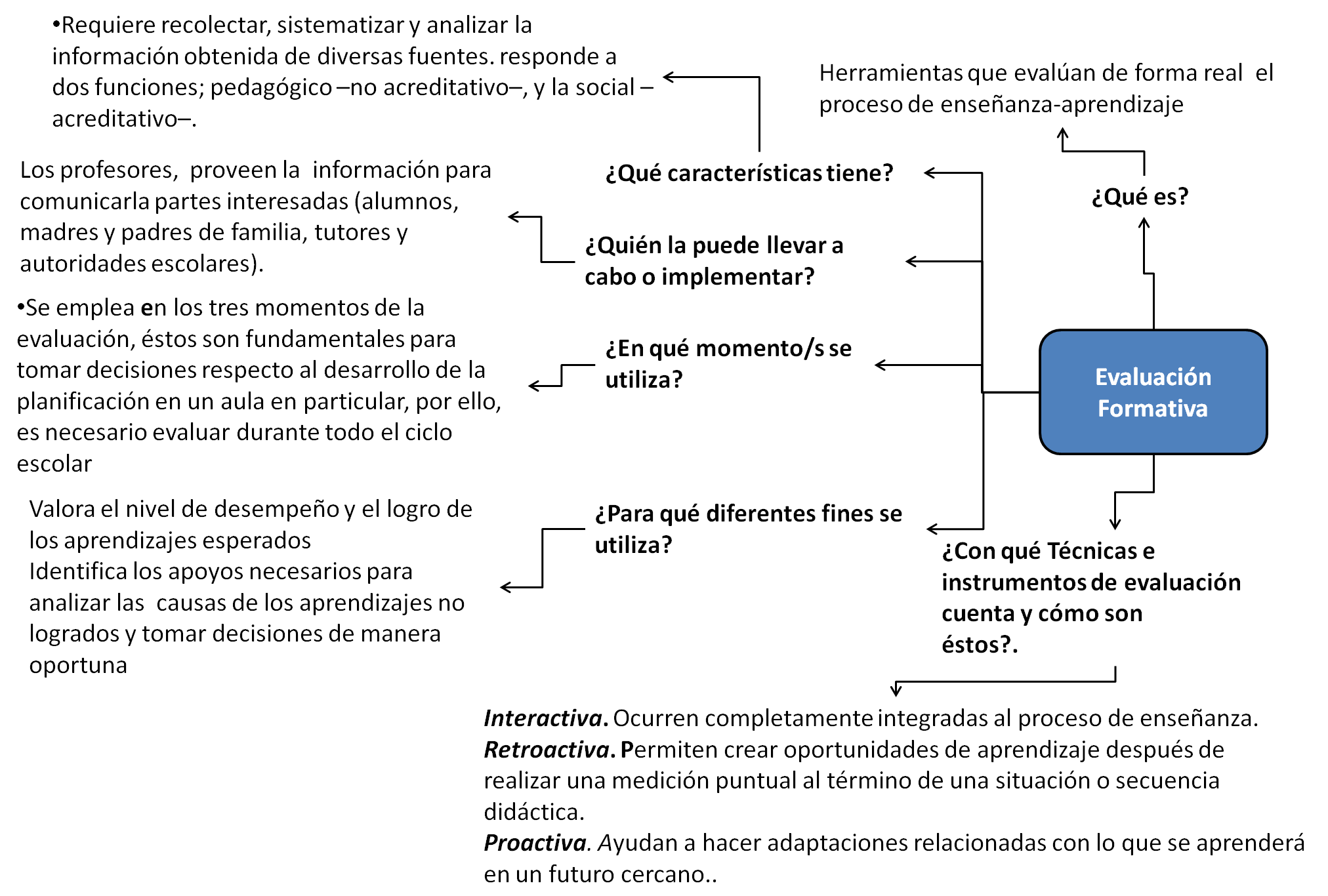 Colegio Alejandro Guillot
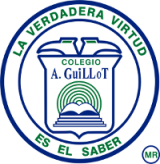 La conservación o destrucción de nuestro planeta
Producto 10. Evaluación. Tipos, herramientas y productos de Aprendizaje.
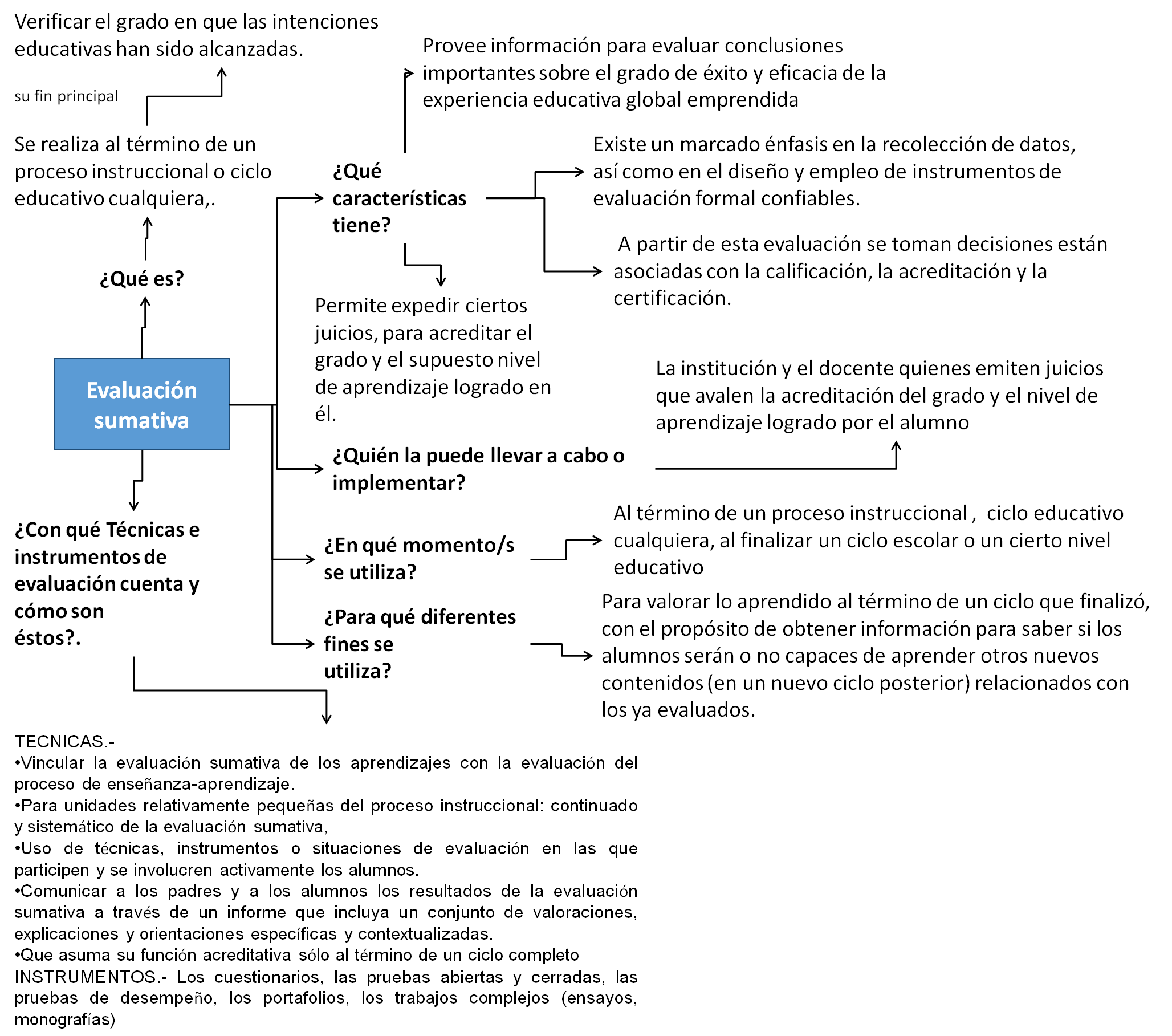 Colegio Alejandro Guillot
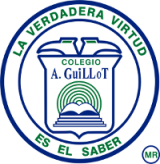 La conservación o destrucción de nuestro planeta
5i. Producto 11. Evaluación. Formatos. Prerequisitos
Planeación general  y sesión por sesión
Derecho
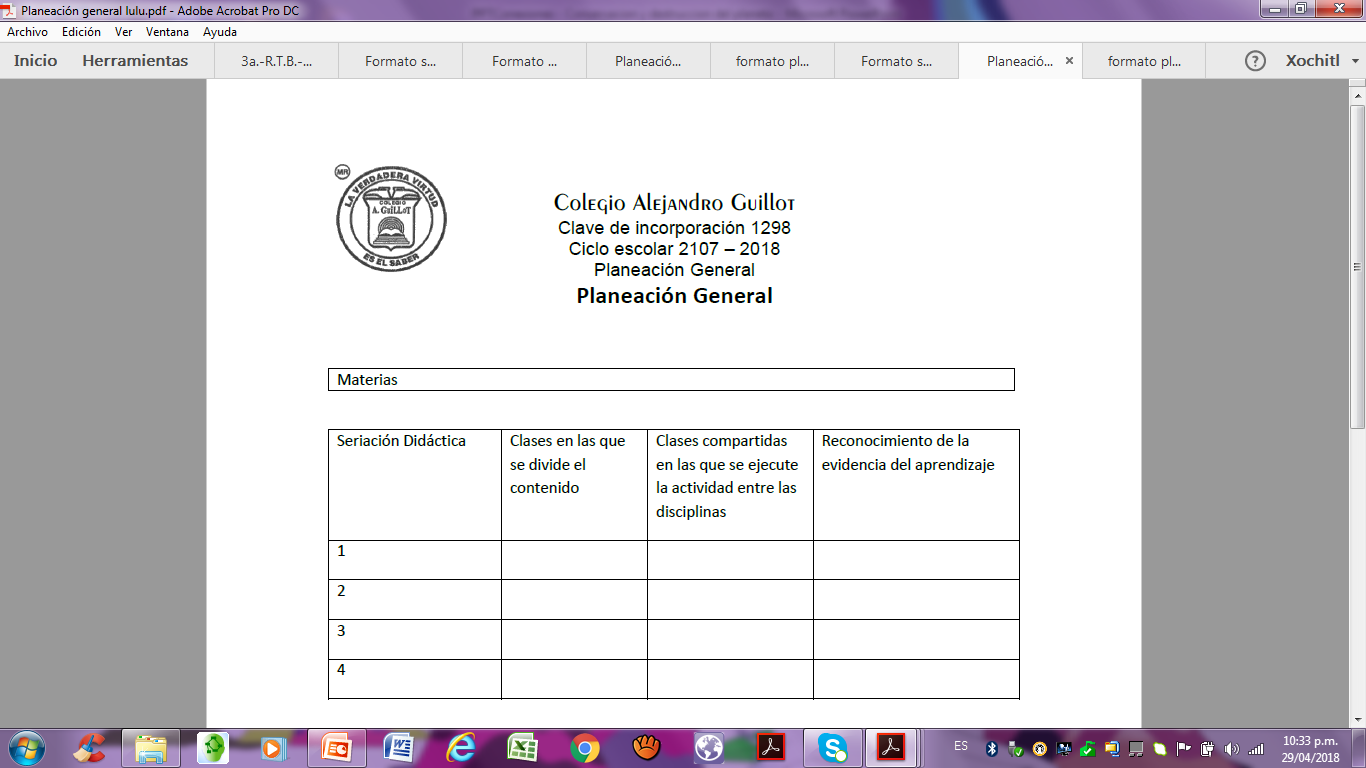 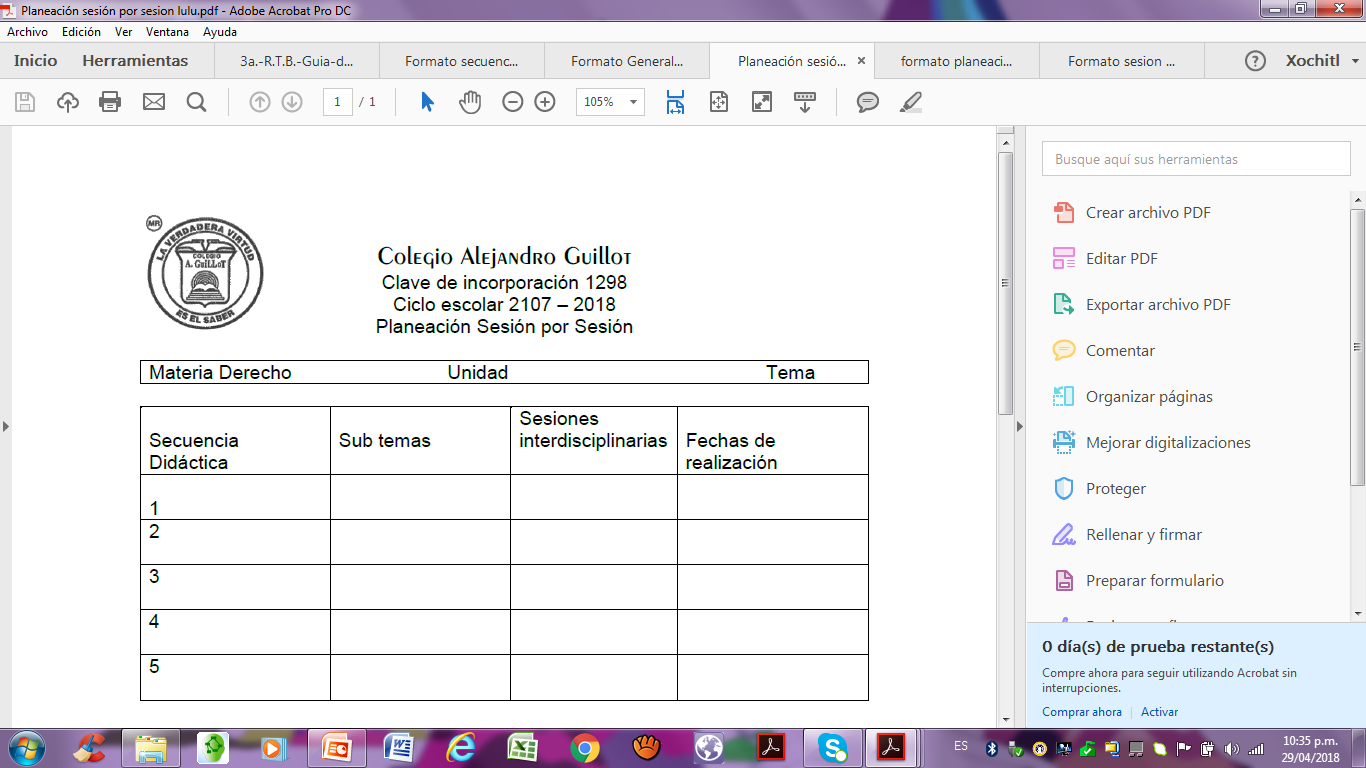 Colegio Alejandro Guillot
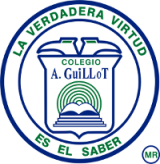 La conservación o destrucción de nuestro planeta
Producto 11. Evaluación. Formatos. Prerequisitos
Planeación general  y sesión por sesión
Química
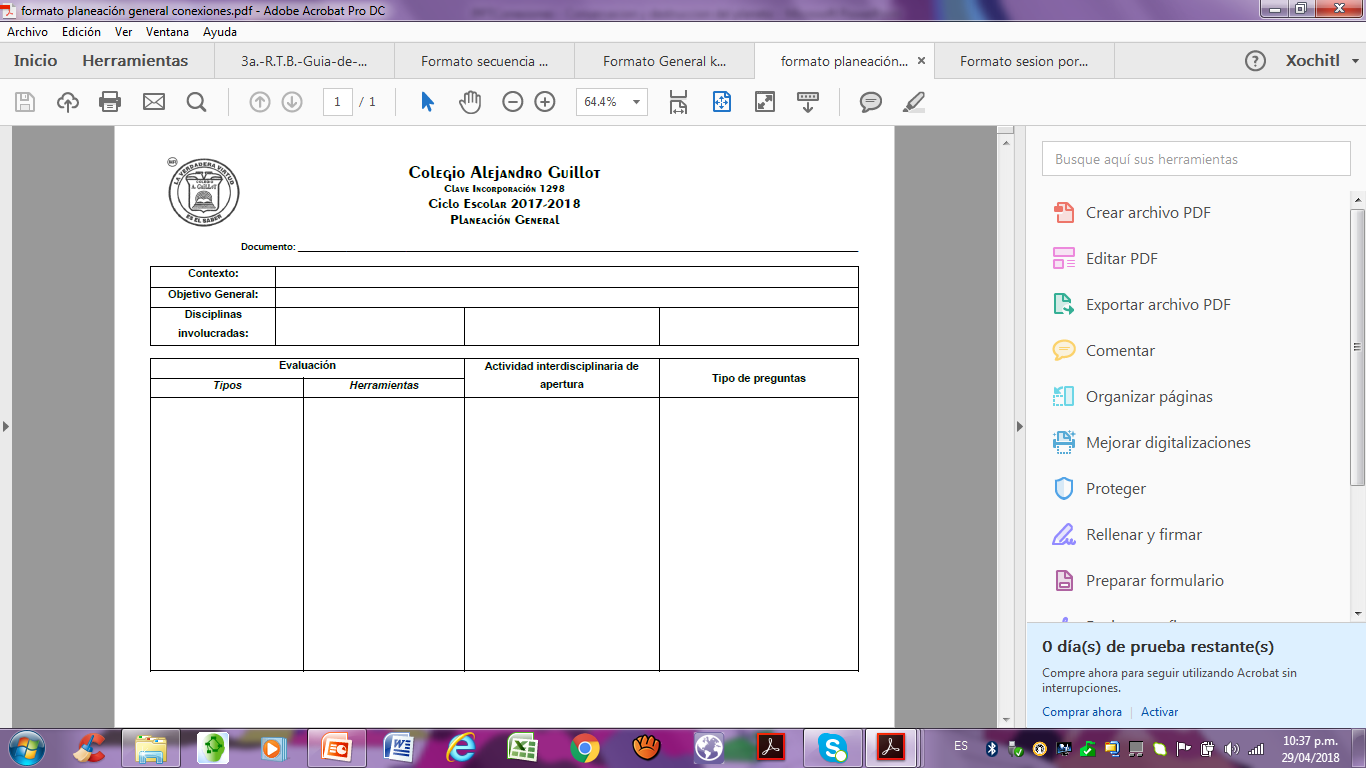 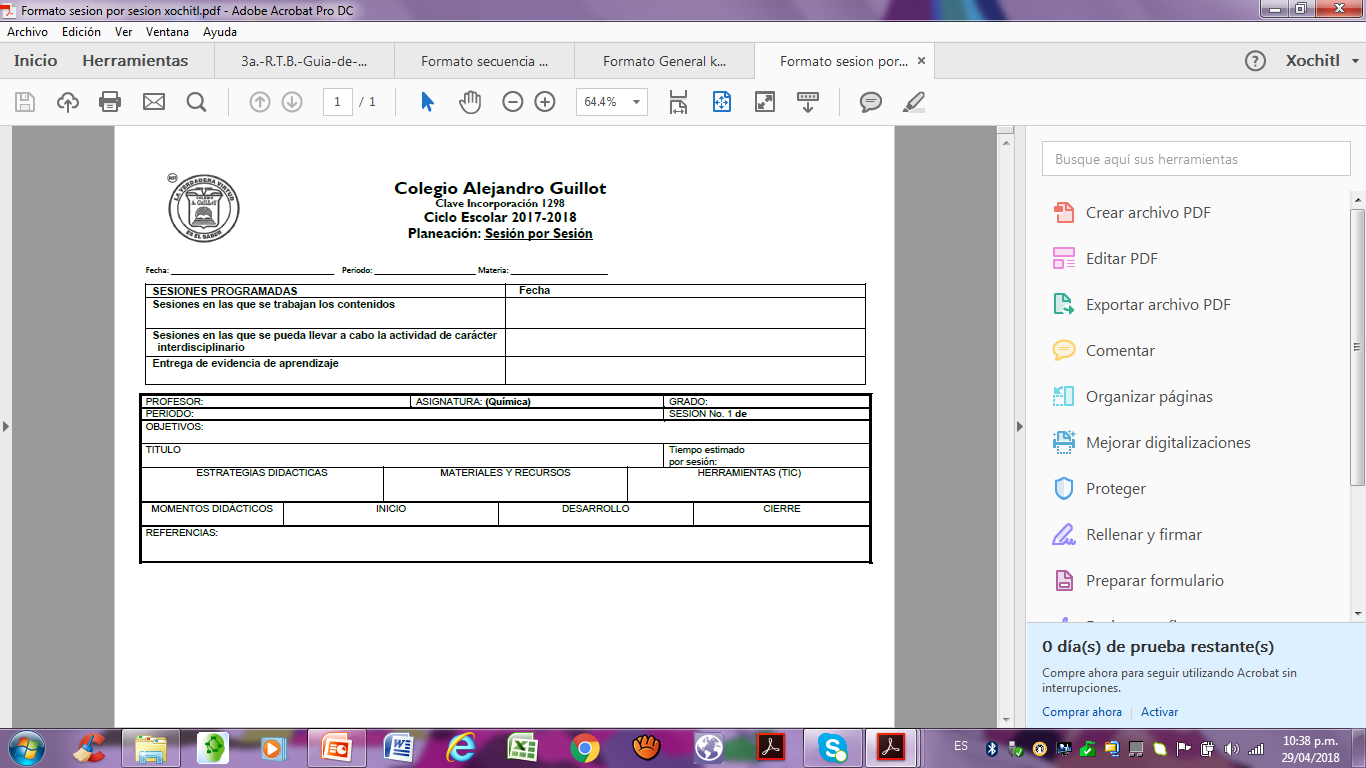 Colegio Alejandro Guillot
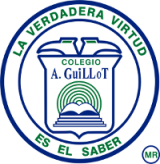 La conservación o destrucción de nuestro planeta
Producto 11. Evaluación. Formatos. Prerequisitos
Planeación general  y sesión por sesión
Lengua Española
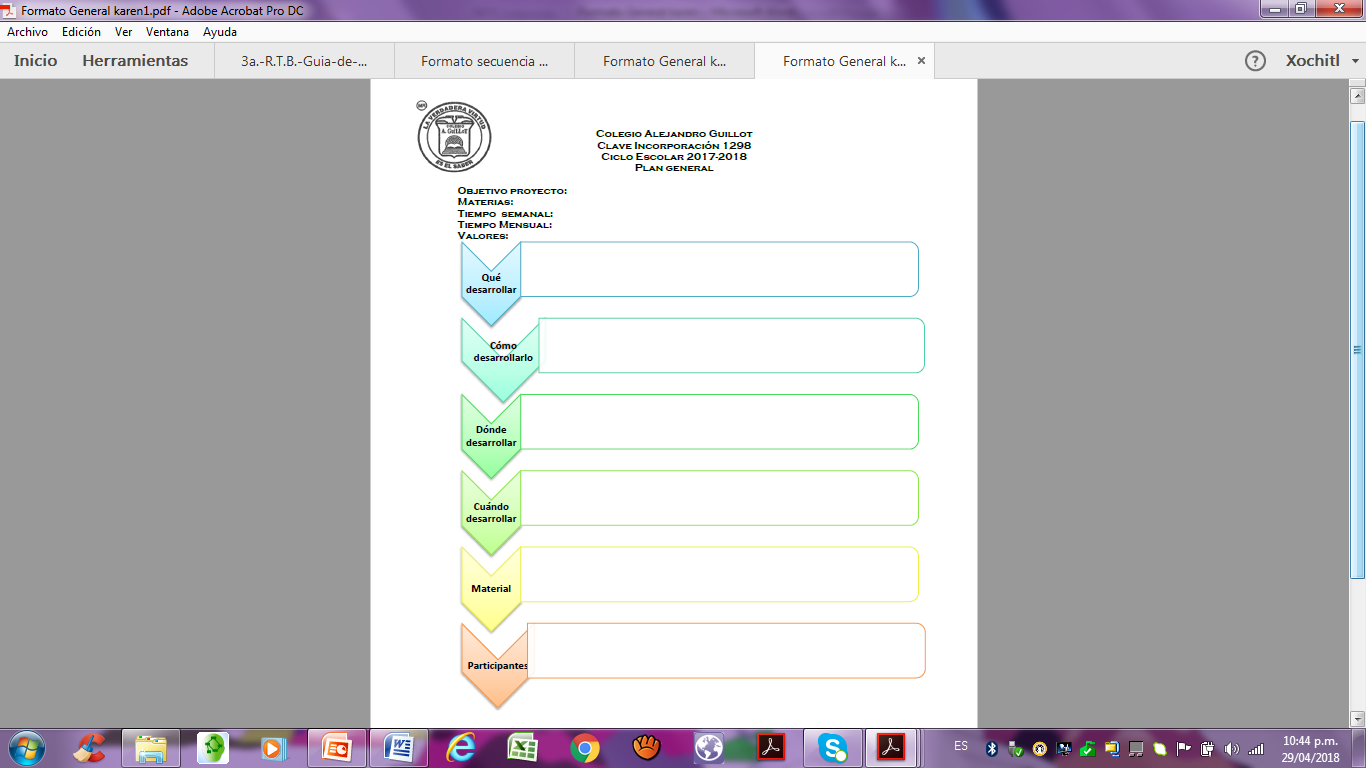 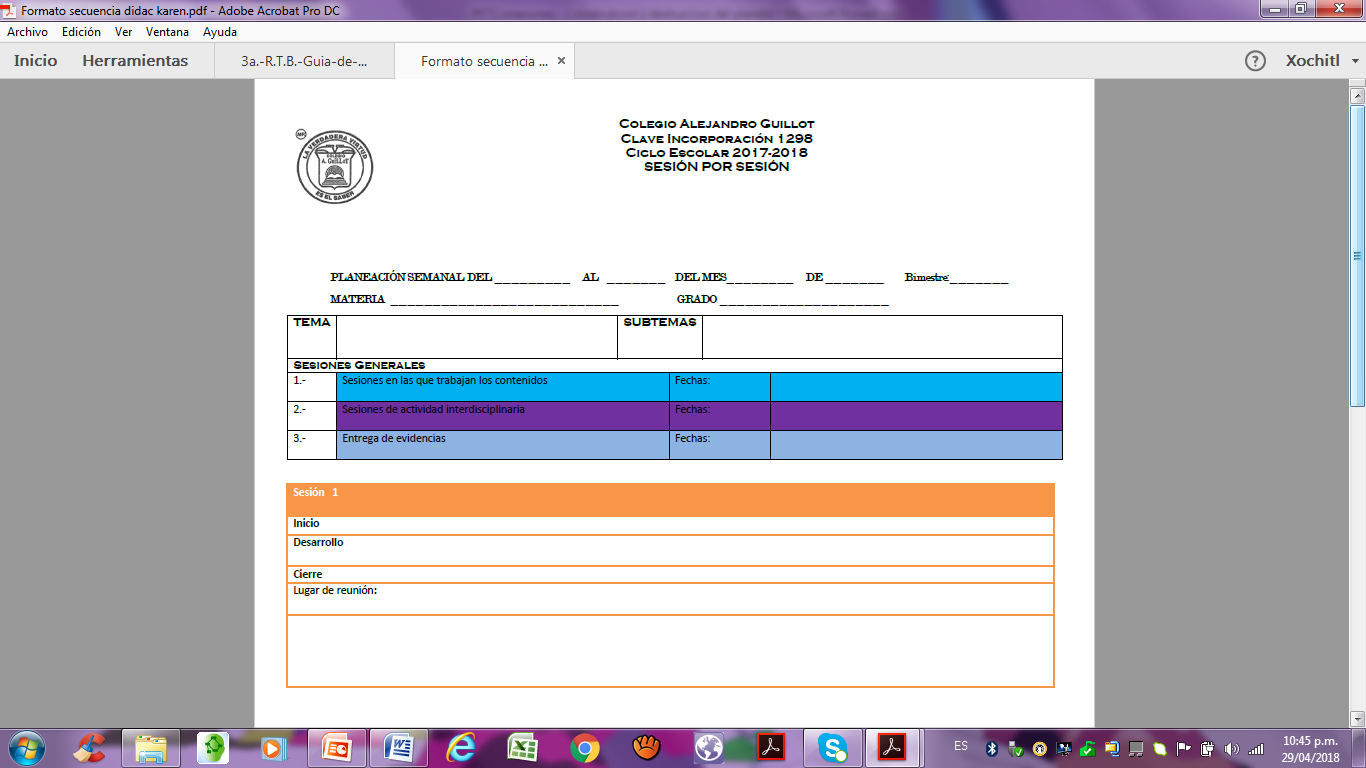 Colegio Alejandro Guillot
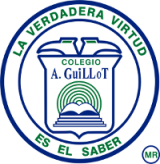 La conservación o destrucción de nuestro planeta
Producto 12. Evaluación. Formatos. Grupo heterogéneo
Planeación general  y sesión por sesión
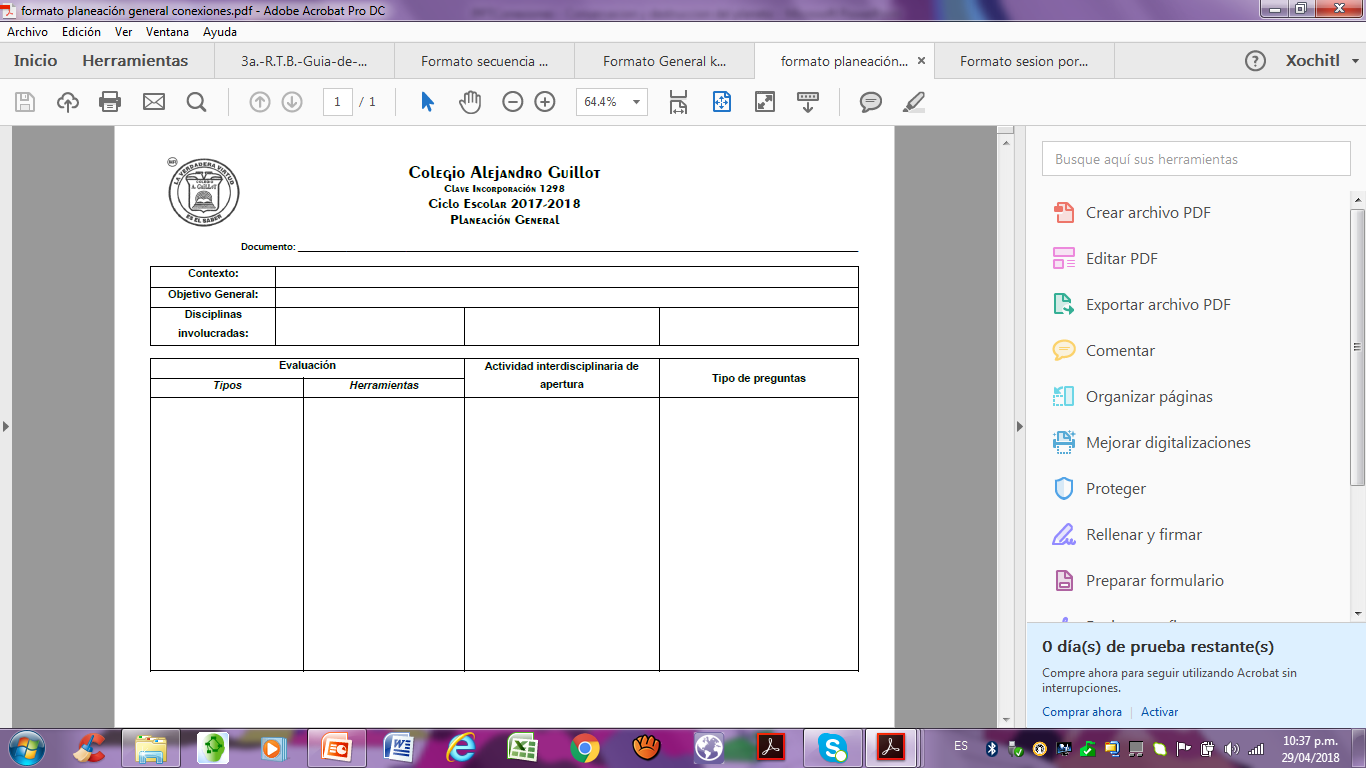 Colegio Alejandro Guillot
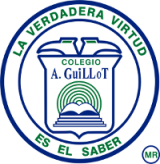 La conservación o destrucción de nuestro planeta
Producto 12. Evaluación. Formatos. Grupo heterogéneo
Planeación general  y sesión por sesión
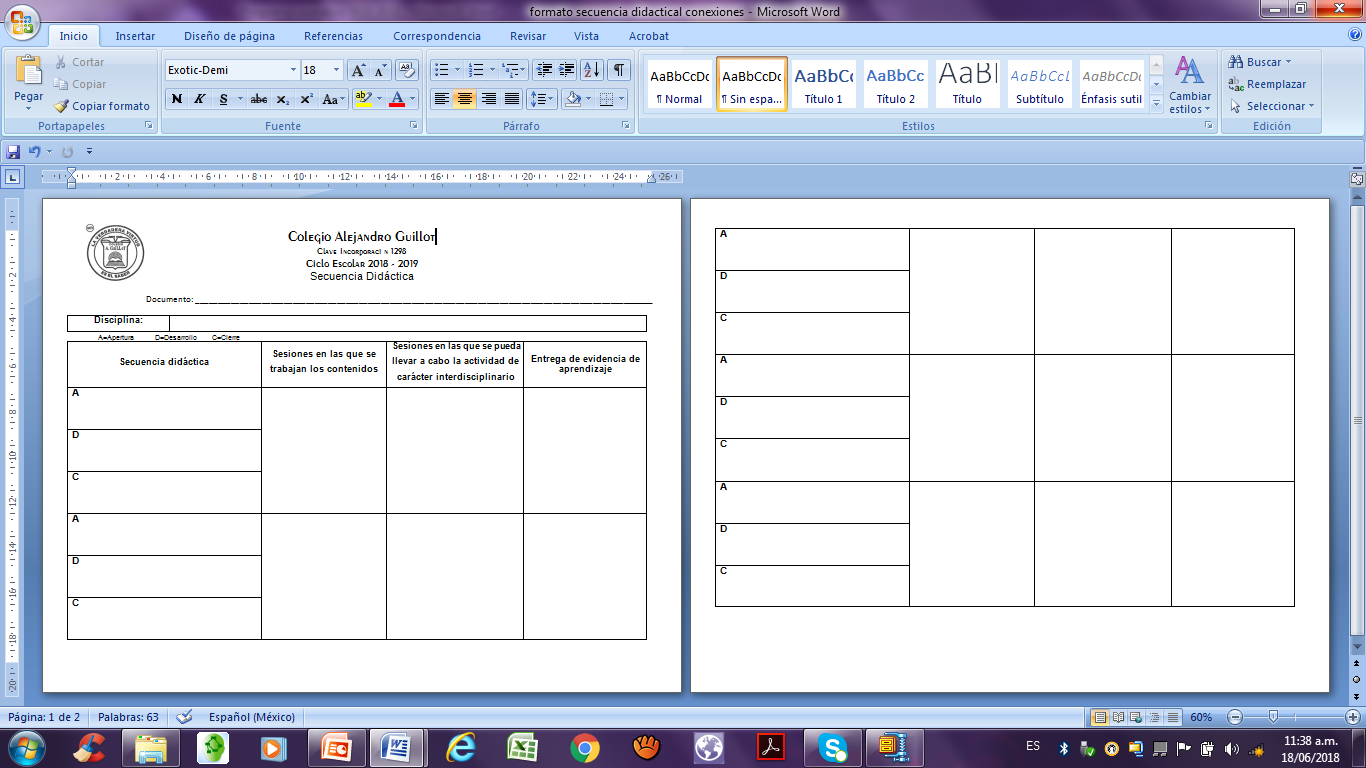 Colegio Alejandro Guillot
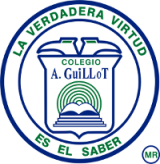 La conservación o destrucción de nuestro planeta
5.i  PRODUCTO 13. 
LISTA. PASOS PARA INFOGRAFÍA
Colegio Alejandro Guillot
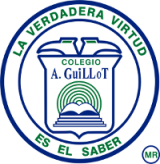 La conservación o destrucción de nuestro planeta
5.i  PRODUCTO 14.        INFOGRAFÍA
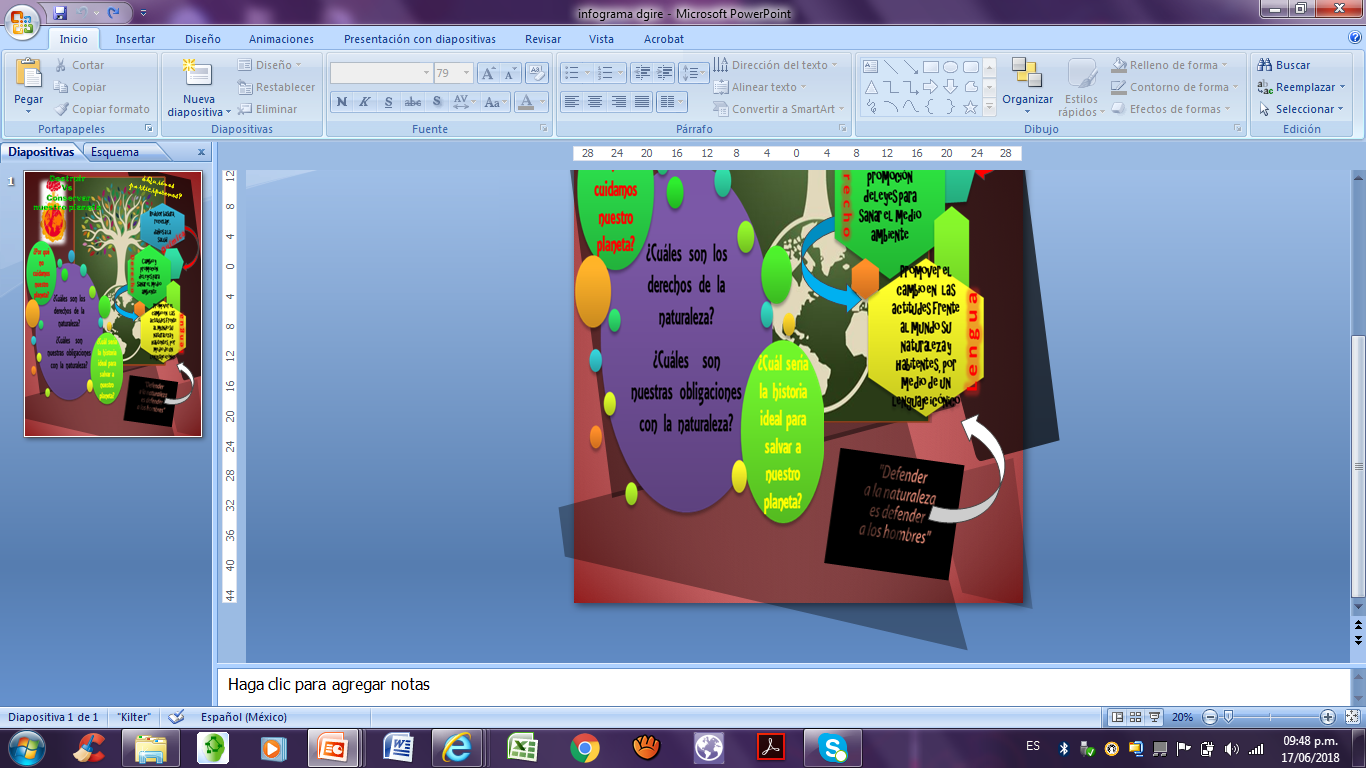 Colegio Alejandro Guillot
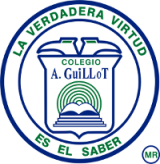 La conservación o destrucción de nuestro planeta
5.i  PRODUCTO 13. 
REFLEXIONES PERSONALES LENGUA ESPAÑOLA
1. ¿Cuáles fueron las tres principales dificultades propias, para  la construcción del proyecto interdisciplinario?Abarcar temas científicos y sociales a la materia de lengua, abarcando las demandas del tema seleccionado.2.¿De qué forma las resolviste?  Observando y analizando el programa de estudios para decidir la situación lingüística más adecuada.3.  ¿Qué resultados obtuviste y cómo se evidencian  éstos? Después de un análisis comparativo decidí que un texto iconográfico sería una excelente opción, en especial, por l a demanda visual auditiva del mundo global en la actualidad.4. ¿Qué aspectos crees que puedes seguir trabajando en ti para obtener mejores resultados? Las dinámicas por equipos y el trabajo en equipo.5. ¿Qué de lo aprendido en el proceso repercute de forma positiva en tu sesiones cotidianas de trabajo?, ¿De qué manera? El comprobar que un tema puede trabajarse con otras materias  sin perder la esencia de cada una y enriqueces tu punto de vista.
Colegio Alejandro Guillot
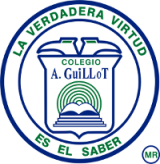 La conservación o destrucción de nuestro planeta
5.i  PRODUCTO 13. 
REFLEXIONES PERSONALES QUÍMICA
1. ¿Cuáles fueron las tres principales dificultades propias, para  la construcción del proyecto interdisciplinario?A) la búsqueda del tema en común y como podríamos enlazarlo a las materias involucradas. B) cómo sería la programación de las sesiones interdisciplinarias para logar los objetivos planteadosC) el tiempo, tanto para la planeación del proyecto como para las sesiones que se llevarán a cabo para realizarlo2.¿De qué forma las resolviste?  Revisando el programa y platicando con las profesoras de las otras materias.3.  ¿Qué resultados obtuviste y cómo se evidencian  éstos? En las reuniones con las otras profesoras, revisamos en que sentido trabajaríamos con los chicos desde la perspectiva de las diferentes materias y lograr un producto único.4. ¿Qué aspectos crees que puedes seguir trabajando en ti para obtener mejores resultados? Es muy importante mantener una comunicación asertiva, es crucial para lograr un buen proyecto.5. ¿Qué de lo aprendido en el proceso repercute de forma positiva en tu sesiones cotidianas de trabajo?, ¿De qué manera?  El poder observar que sea que un tema científico puede abordado desde el punto de vista de una disciplina social, complementarlo para enriquecerlo.
Colegio Alejandro Guillot
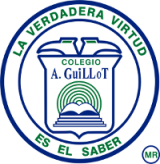 La conservación o destrucción de nuestro planeta
5.i  PRODUCTO 13. 
REFLEXIONES PERSONALES DERECHO
¿Cuáles fueron las tres principales dificultades propias para la construcción del proyecto interdisciplinario?
Los tiempos para coincidir y ejecutar son complicados
El uso de la tecnología
Entrelazar los temas con las otras materias
¿De qué forma las resolviste?
Busque el apoyo de mis compañeros que con una actitud propositiva me ayudaron a solucionar asertivamente las dificultad
¿Qué resultados obtuviste y como se evidencian éstas?
Resultados satisfactorios ya que al ir resolviendo paso a paso los requerimientos logre entender el objetivo del proyecto, además de que con los trabajos  se realizó un portafolio de evidencias.
¿Qué aspectos crees que puedes seguir trabajando para obtener mejores resultados?
La interacción con las demás materias en tiempos e intercambio de ideas con el fin de lograr una retroalimentación constante.
¿Qué de lo aprendido en el proceso repercute de forma positiva en tus sesiones cotidianas de trabajo?
El constante aprendizaje consistió en el intercambio de ideas y las propuestas de aplicación en función de las herramientas a utilizar como método de enseñanza a los alumnos
¿De qué manera?
Considero que son áreas de oportunidad que se reflejan en la interacción constante que permite a los profesores el aprendizaje mutuo en función del grado de complejidad que representa cada uno de los grados a donde se aplicara el proyecto.
Colegio Alejandro Guillot
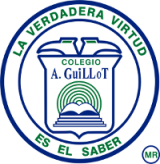